de woordkaarten van cursus1 module 7
dag 1
de beer
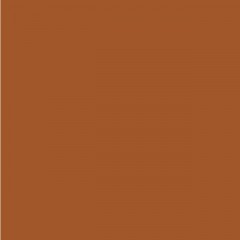 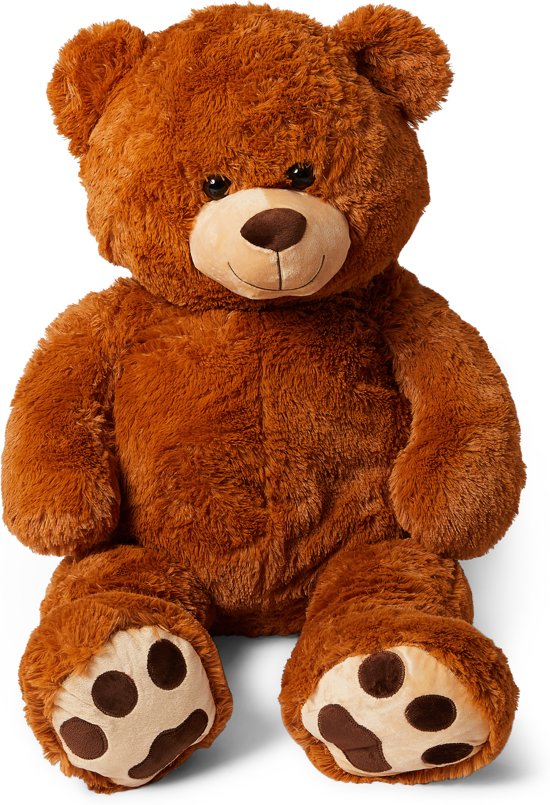 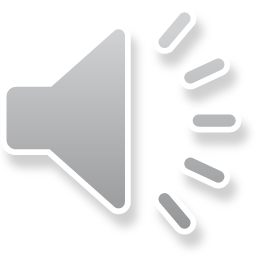 de knop
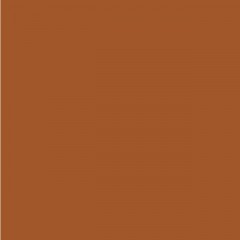 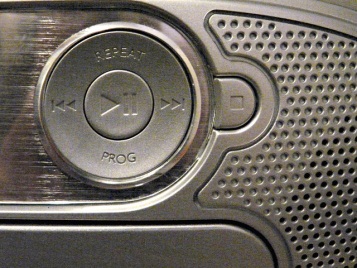 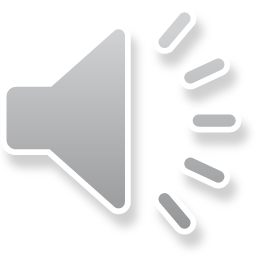 de cd-speler
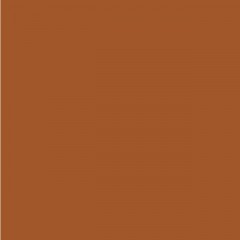 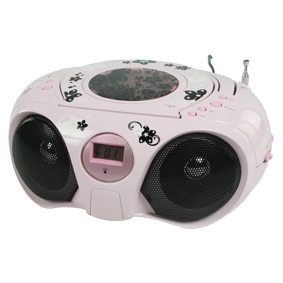 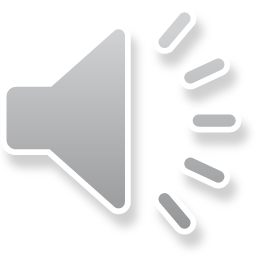 de muziek
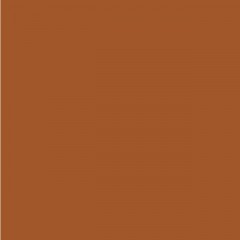 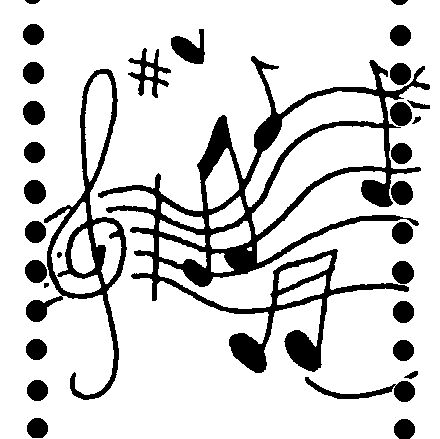 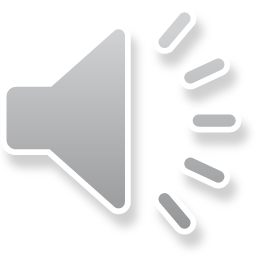 de rok
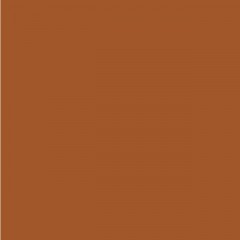 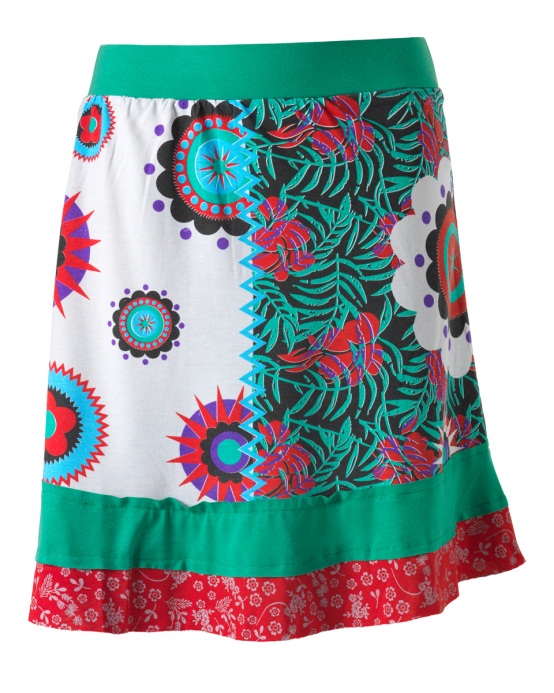 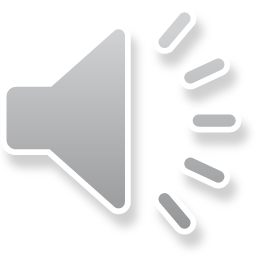 dansen
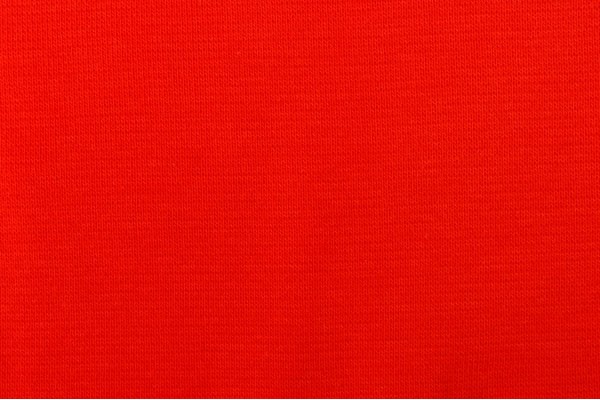 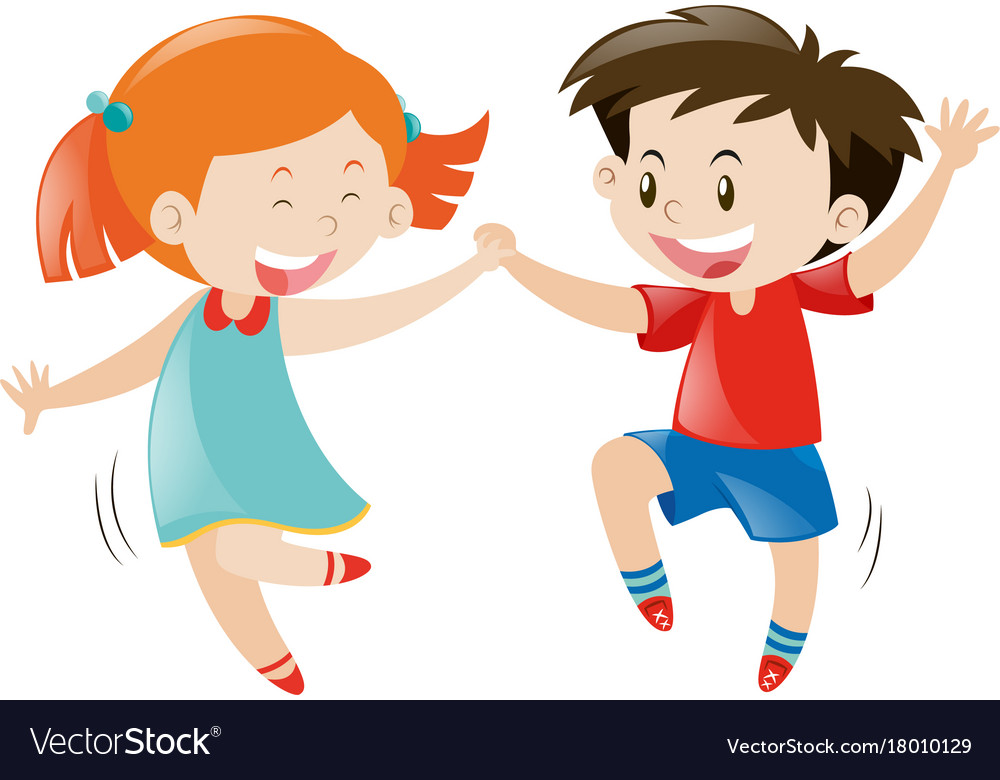 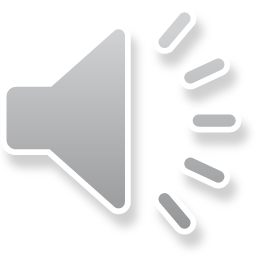 zingen
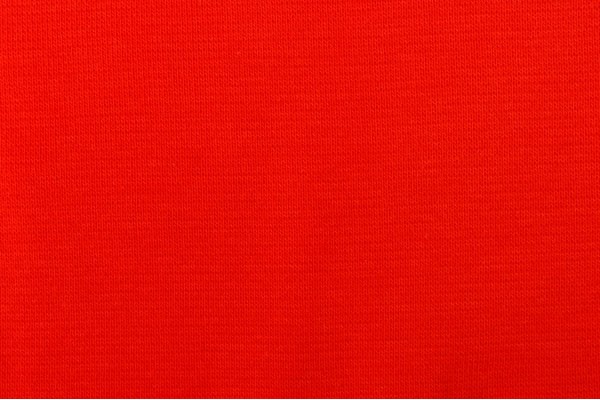 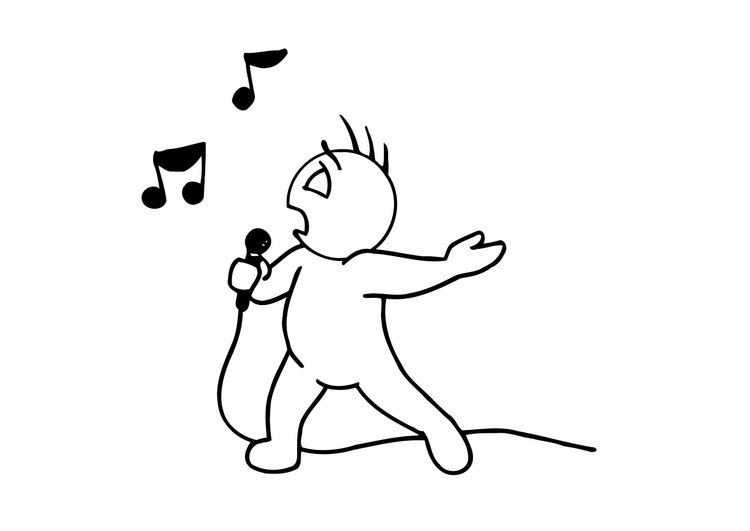 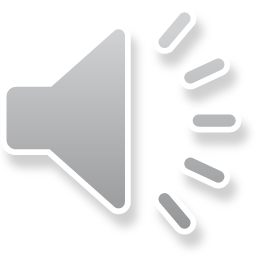 hard-zacht
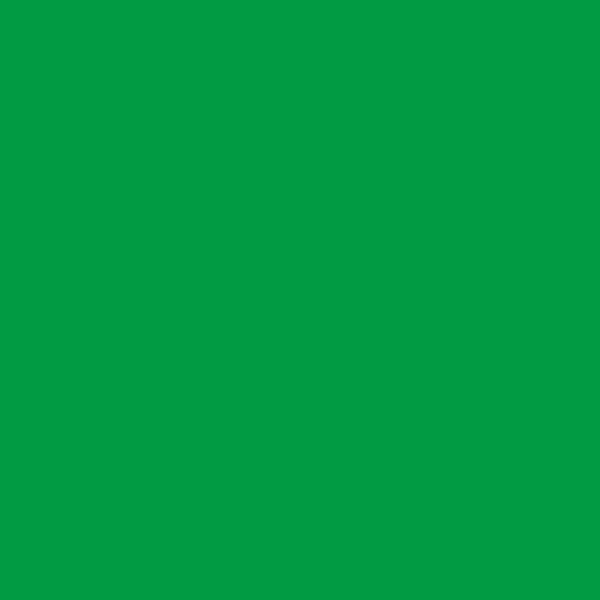 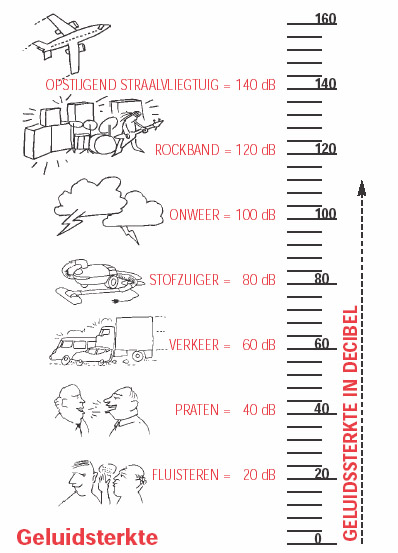 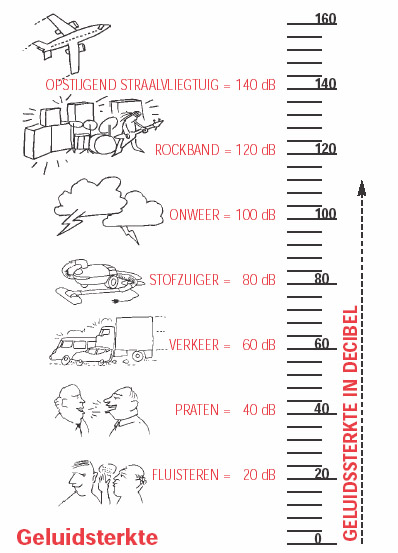 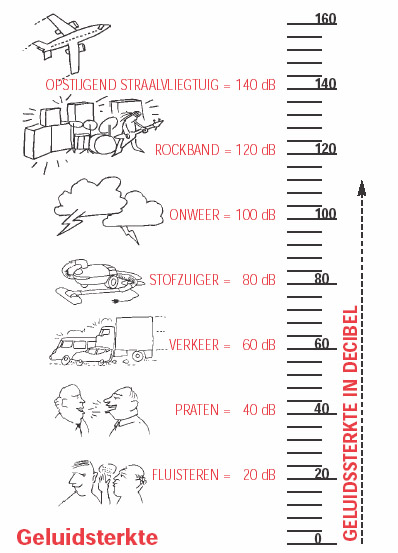 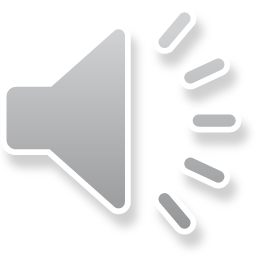 langzaam-snel
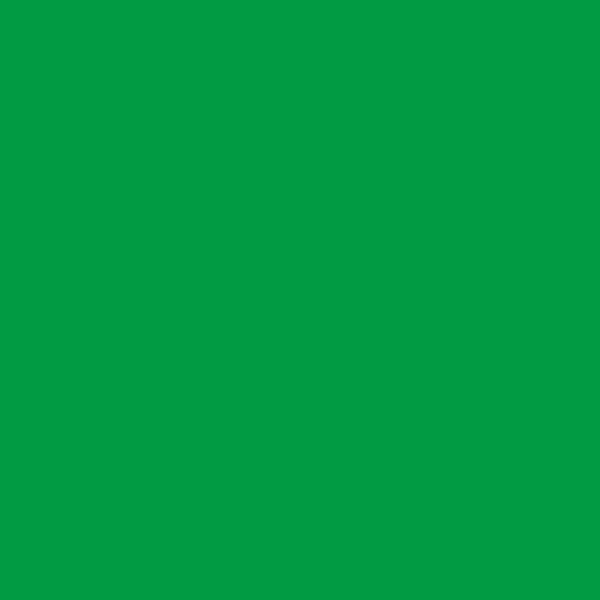 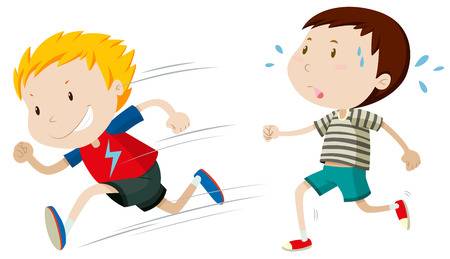 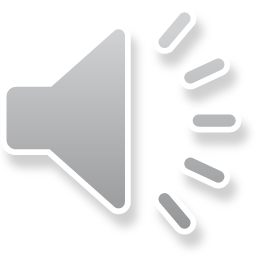 nieuw-oud
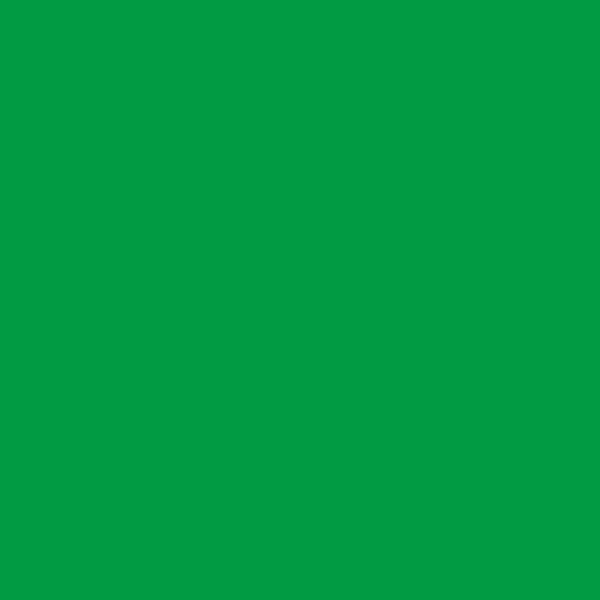 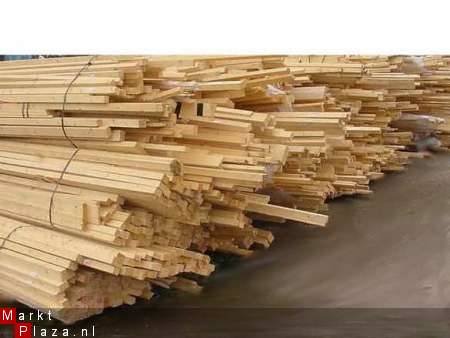 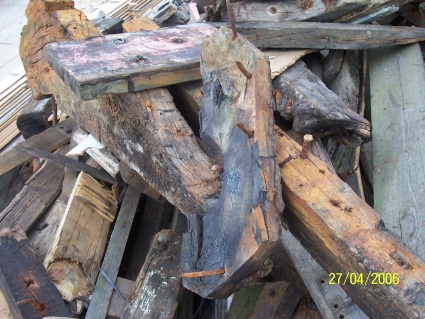 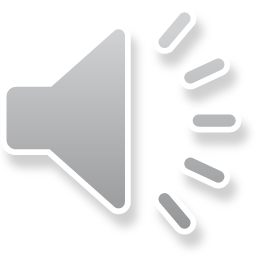 langs (het water)
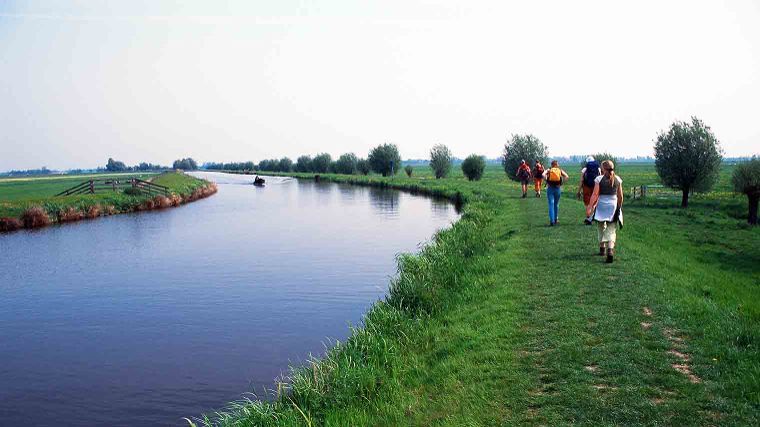 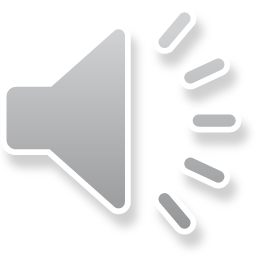 tegen (een muur)
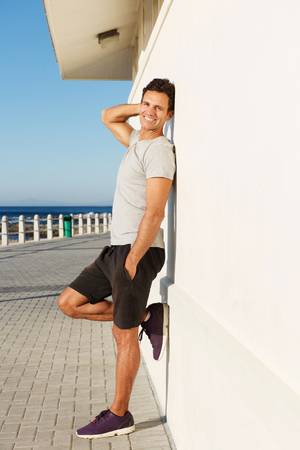 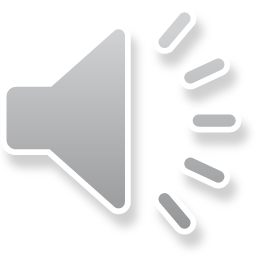 het woord van de dag 1: dansen
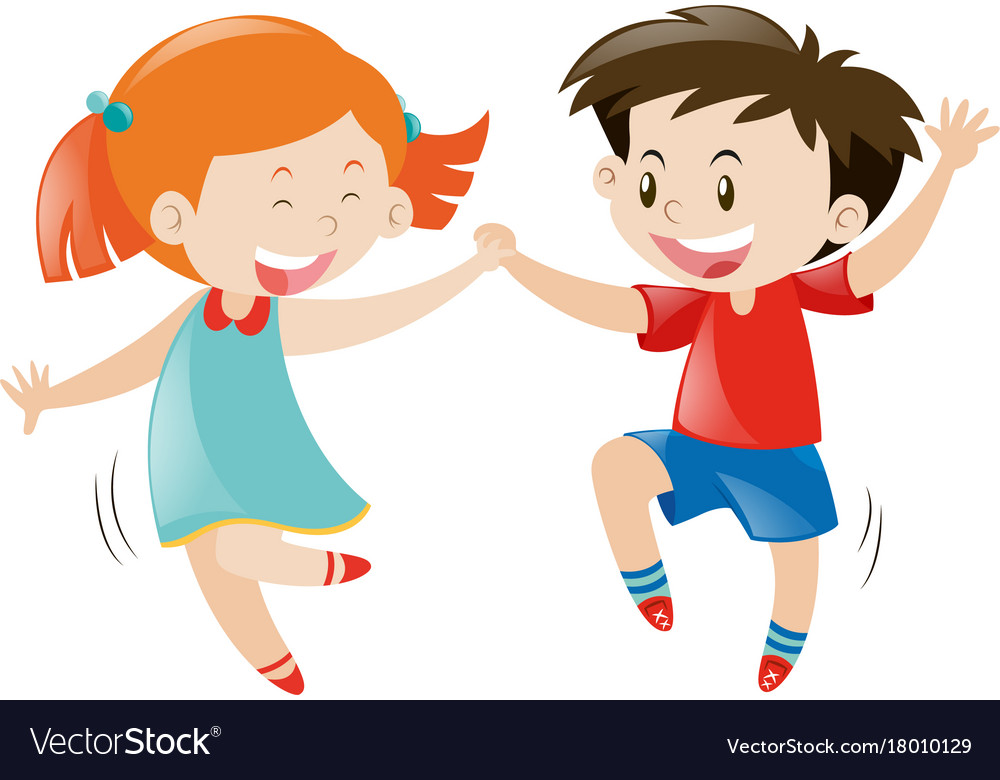 Het verhaal dag 1Klik op
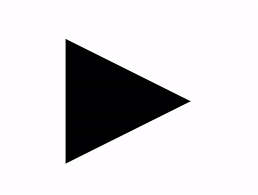 de verhaalplaten van dag 1
de verhaalplaten van dag 1
de verhaalplaten van dag 1
de verhaalplaten van dag 1
de verhaalplaten van dag 1
dag 2
de beker
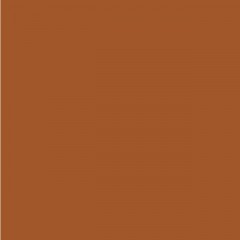 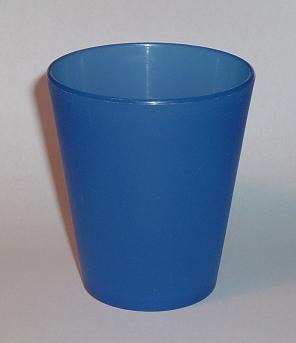 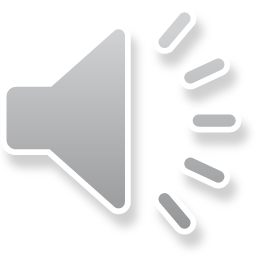 het bord
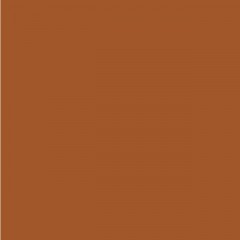 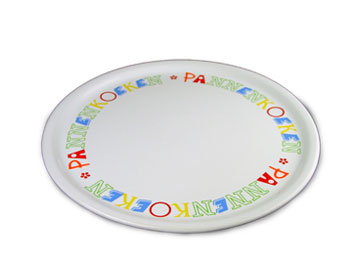 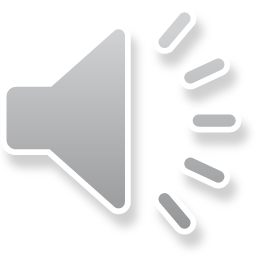 de boter
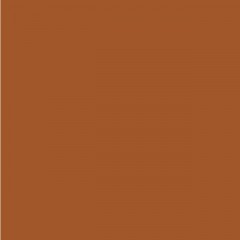 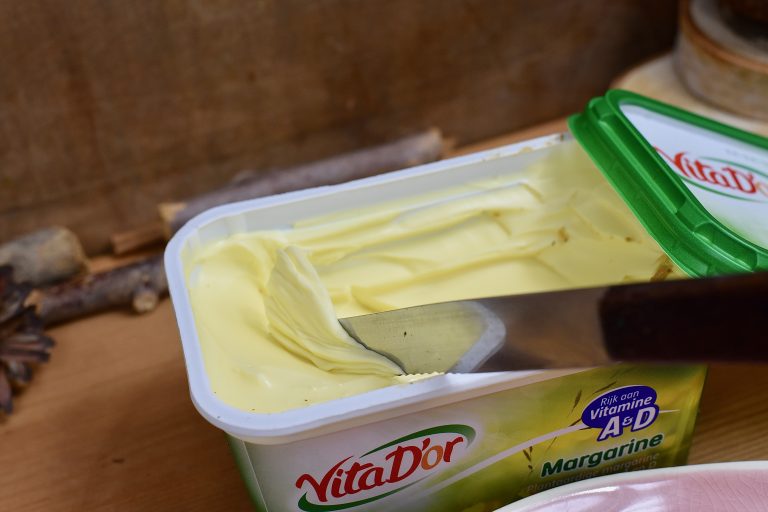 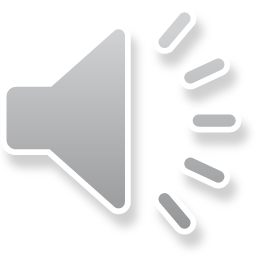 het drinken
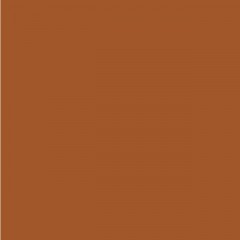 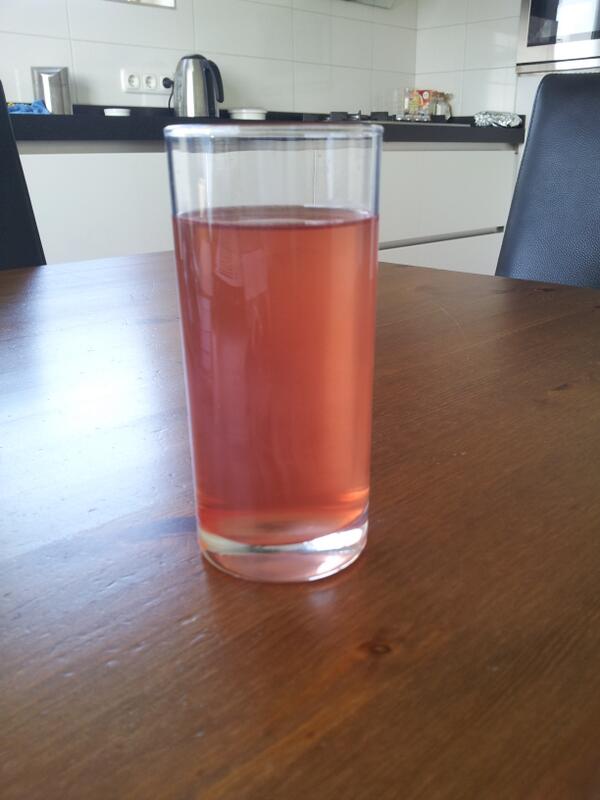 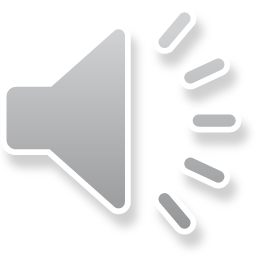 het eten
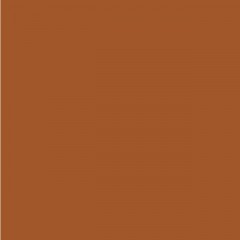 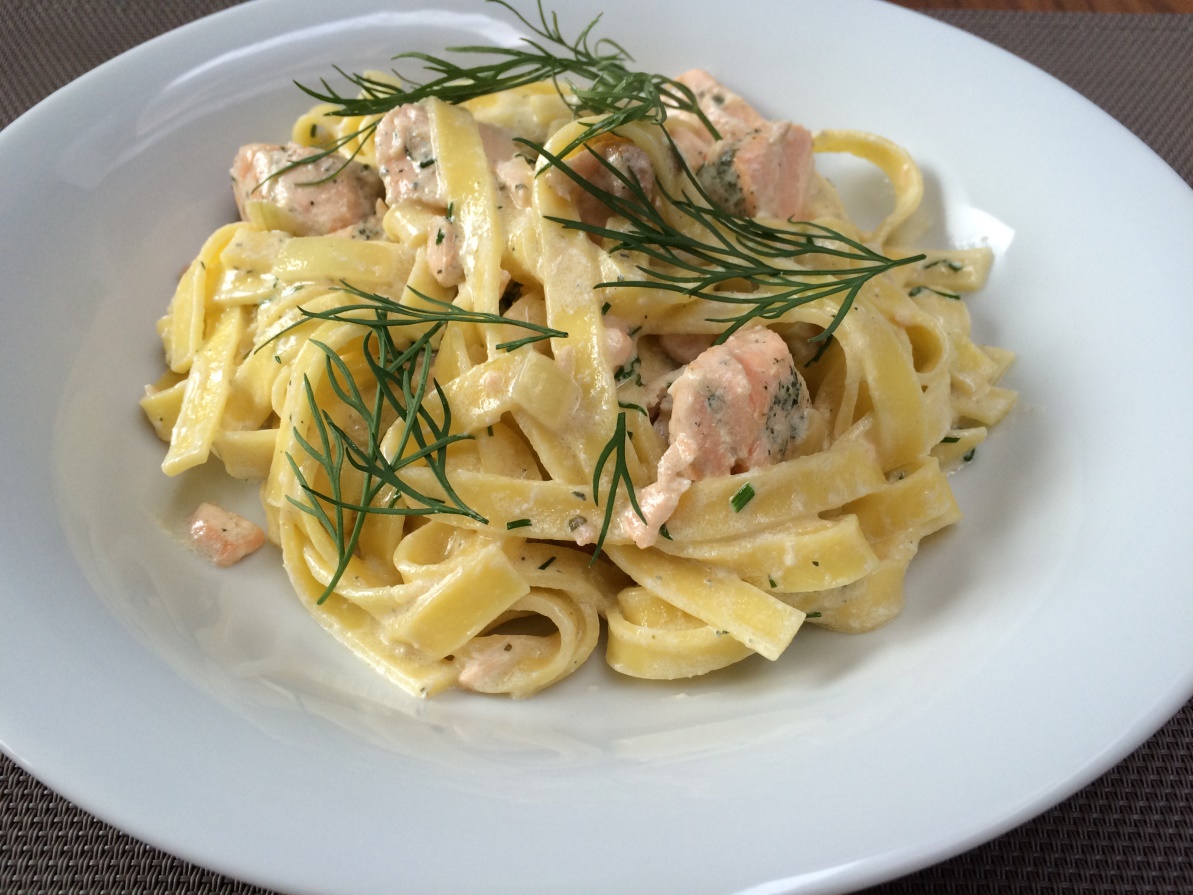 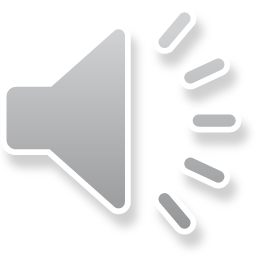 de kip
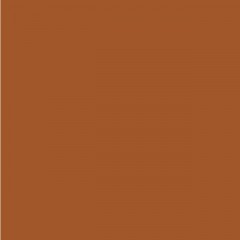 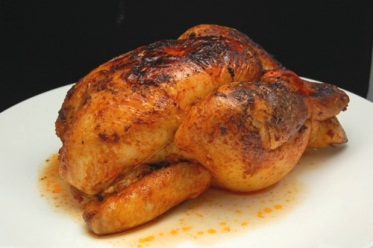 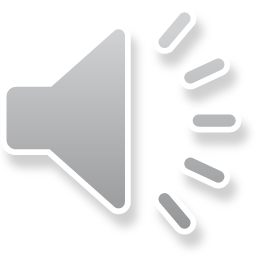 de koffie
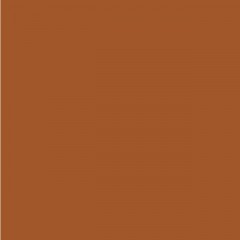 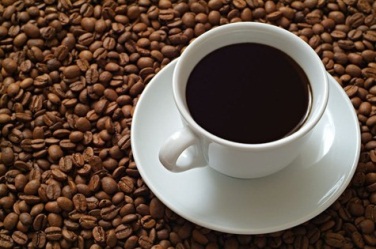 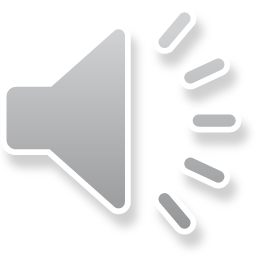 de lepel
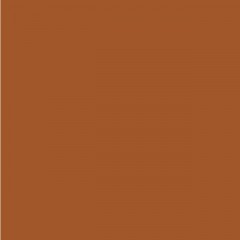 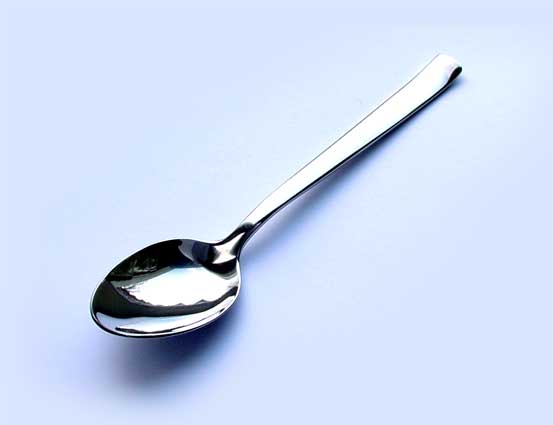 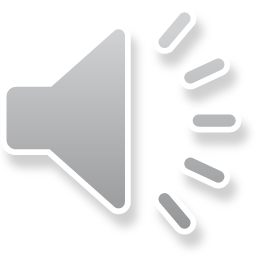 de limonade
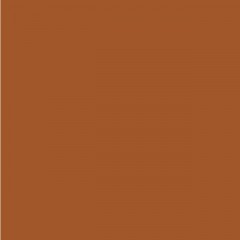 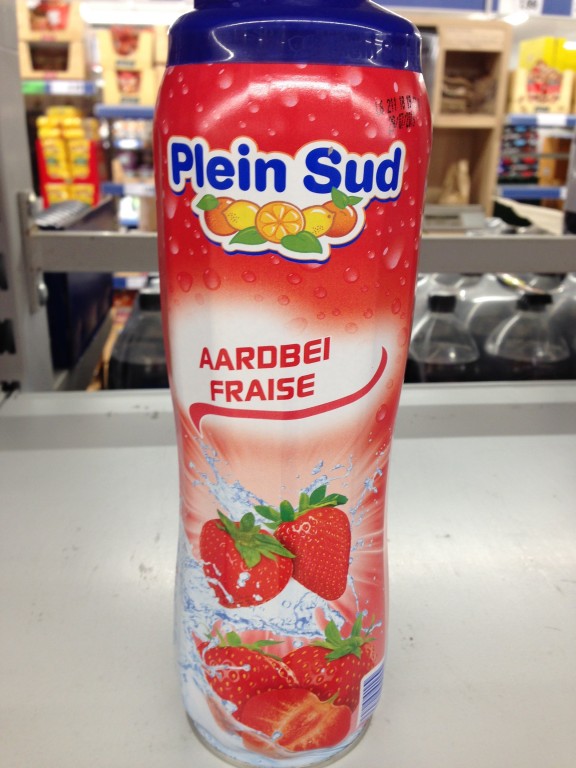 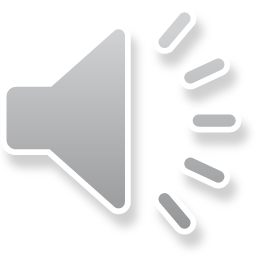 het mes
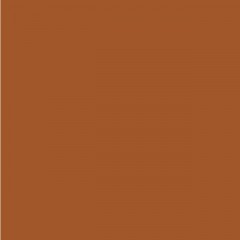 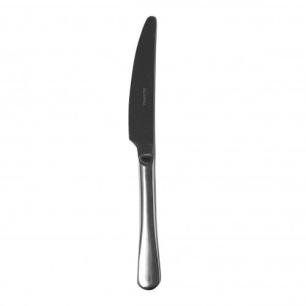 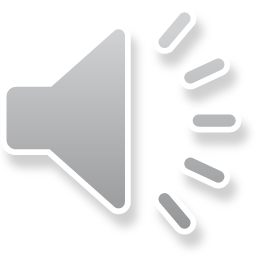 de patat
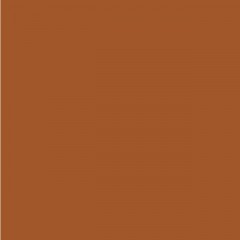 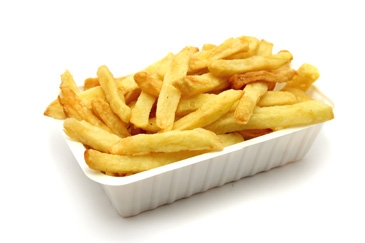 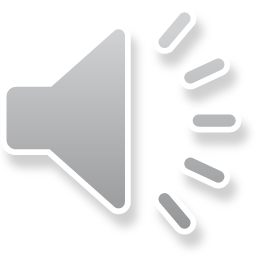 de rijst
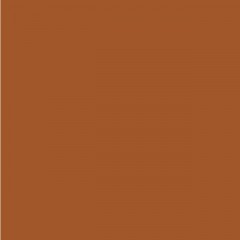 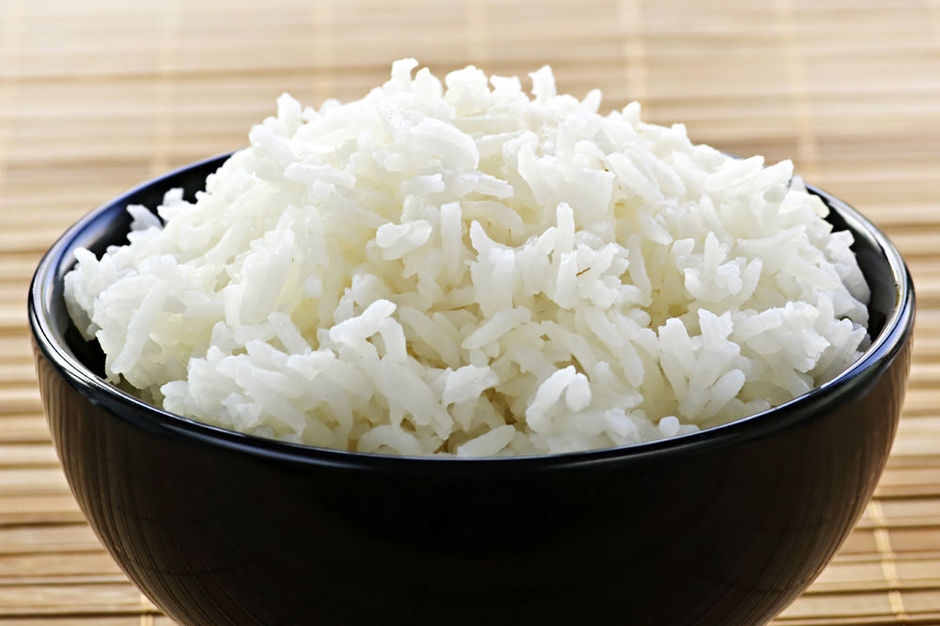 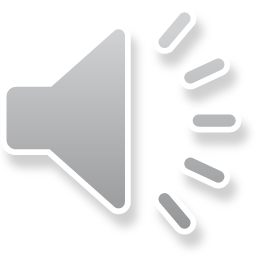 de thee
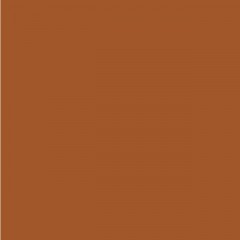 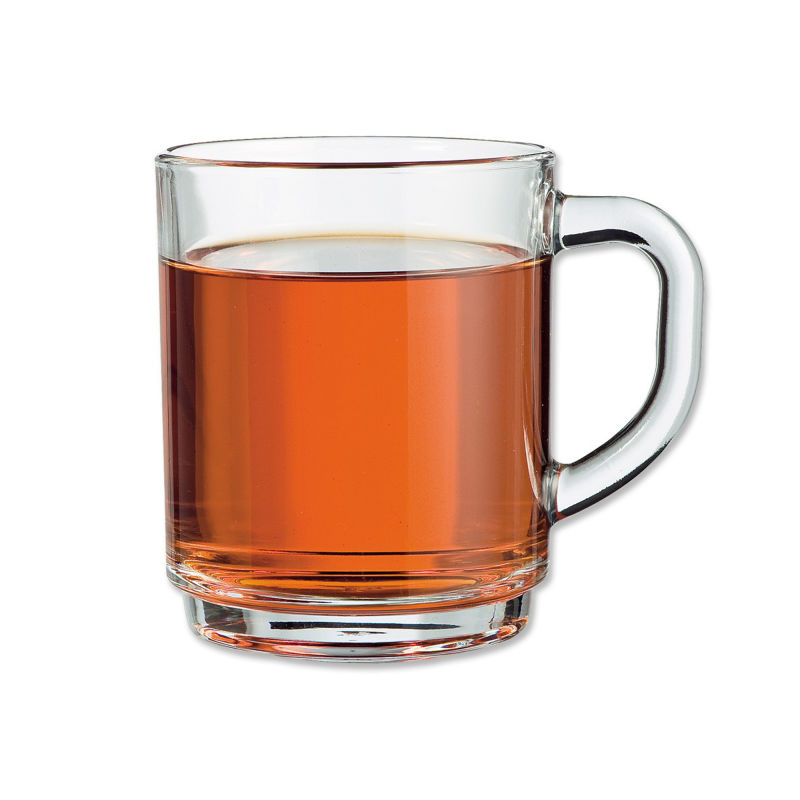 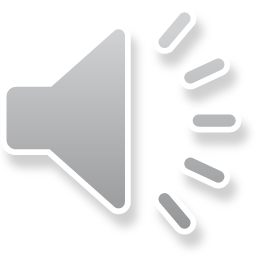 de vis
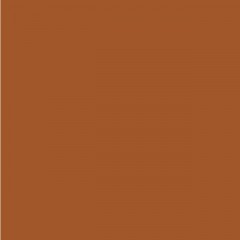 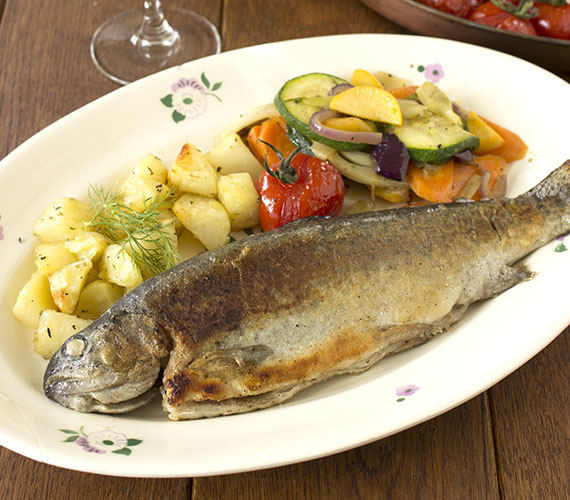 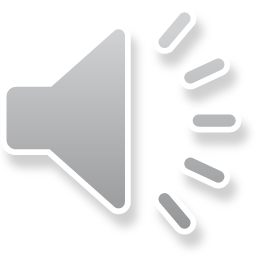 het vlees
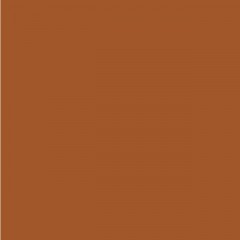 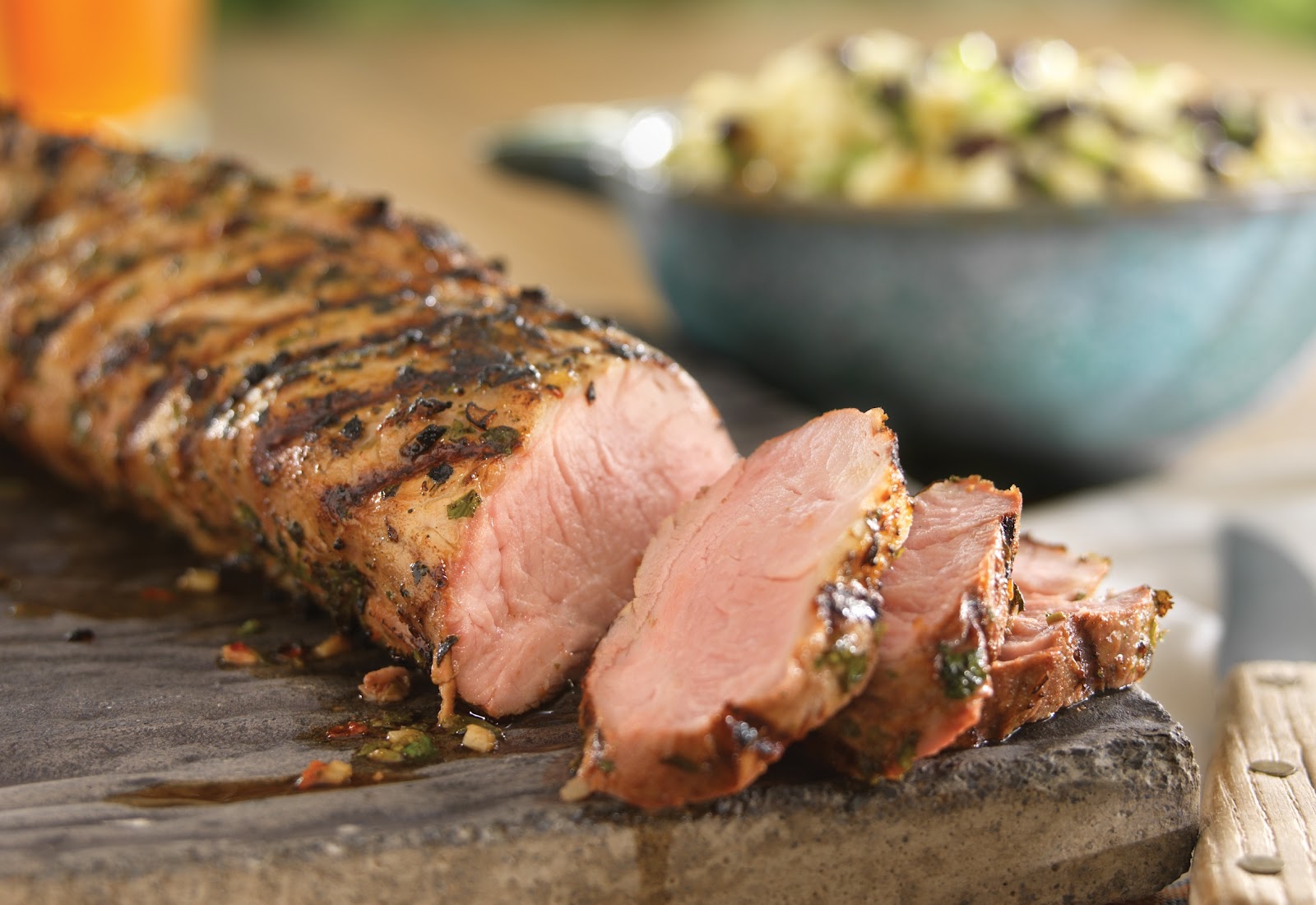 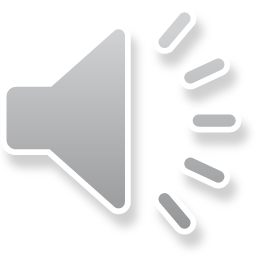 het voedsel
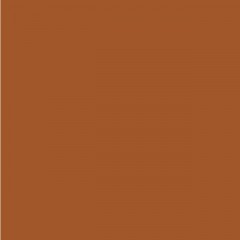 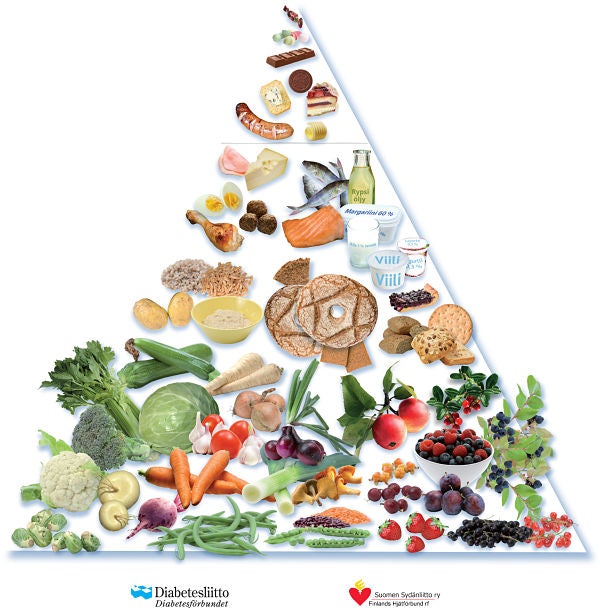 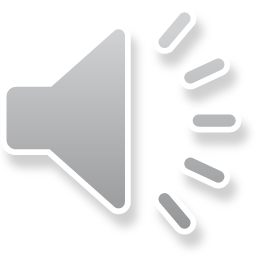 de vork
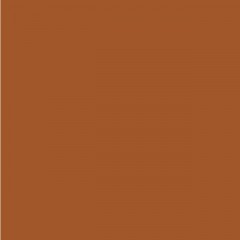 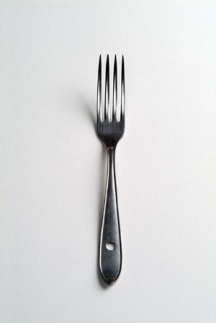 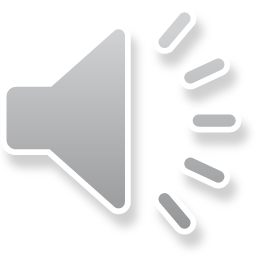 eten
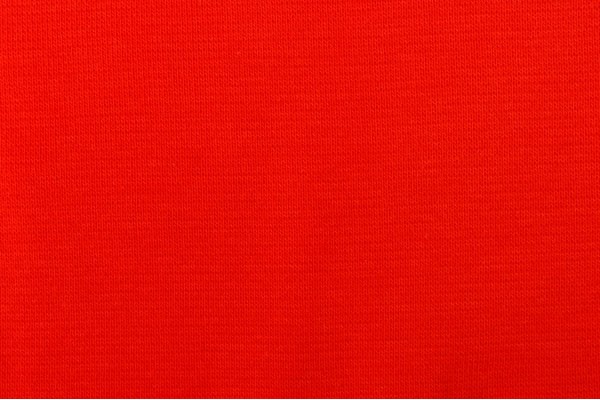 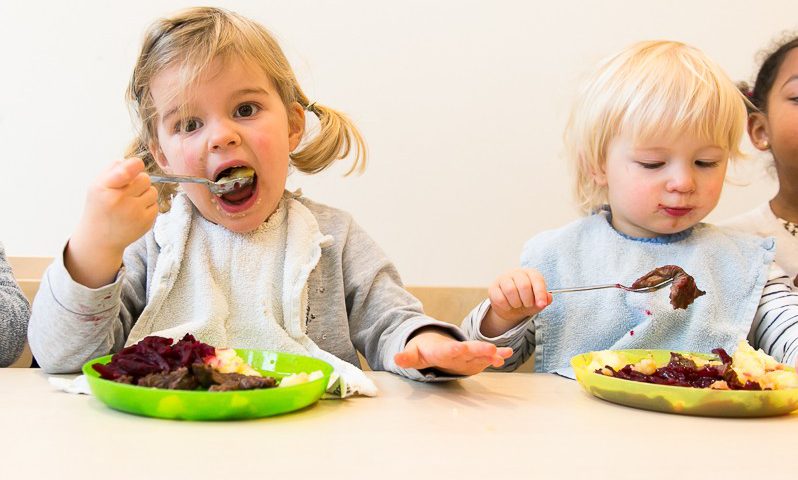 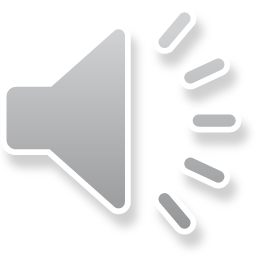 proeven
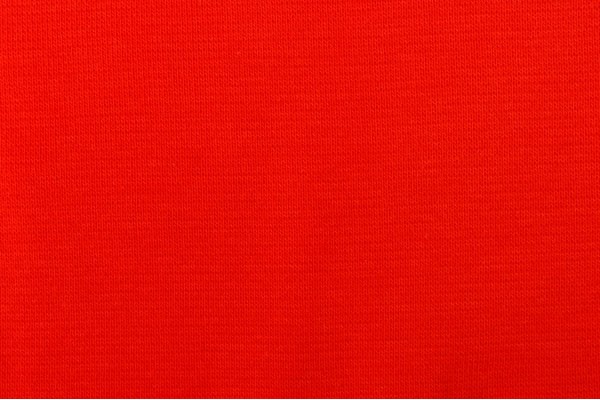 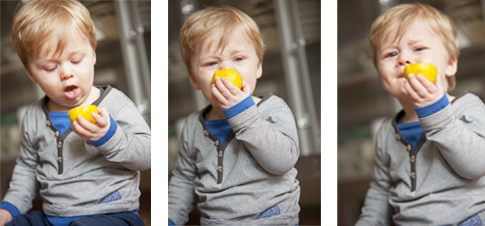 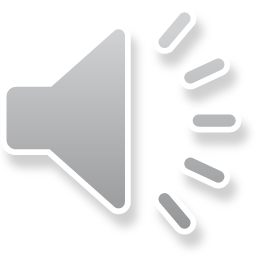 lekker
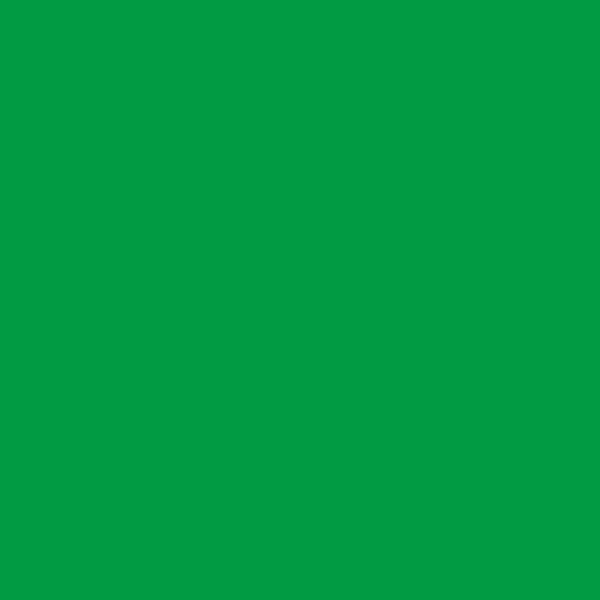 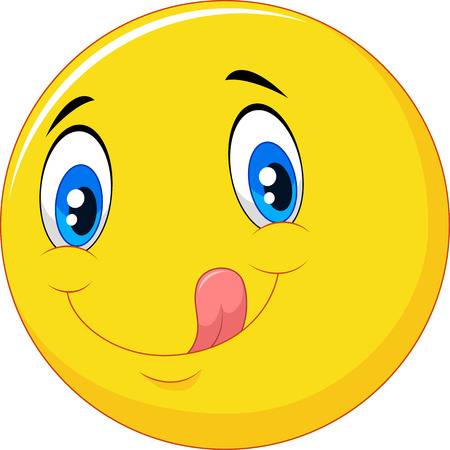 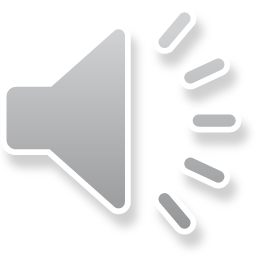 vies
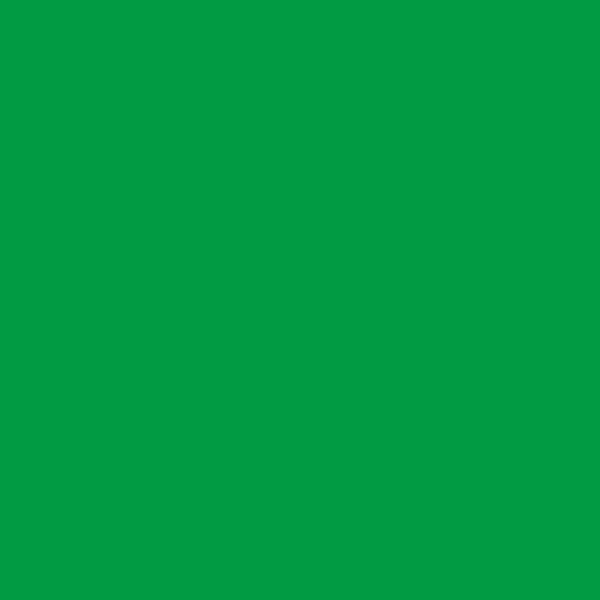 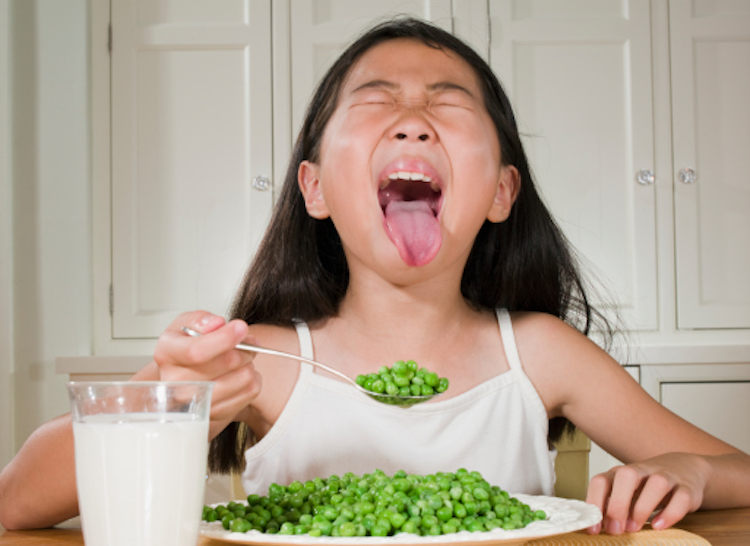 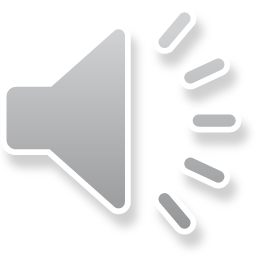 het woord van de dag 2: lhet eten en het drinken
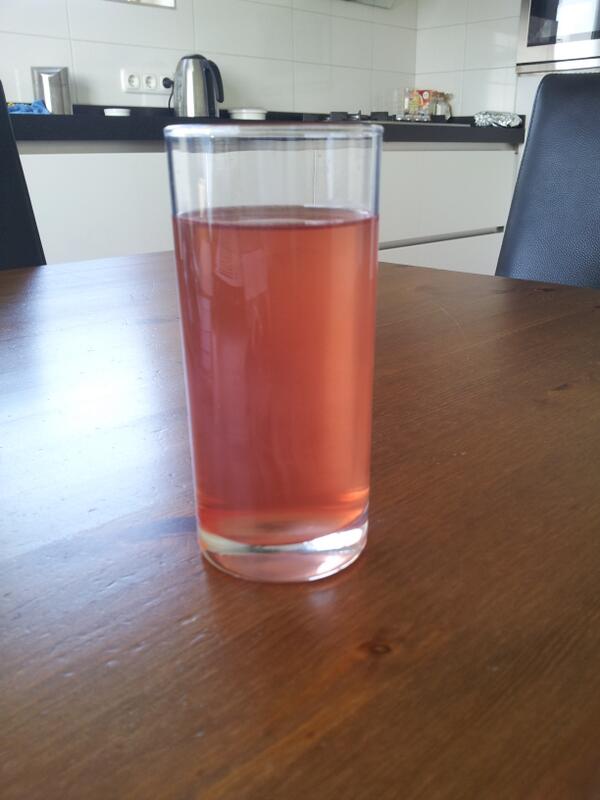 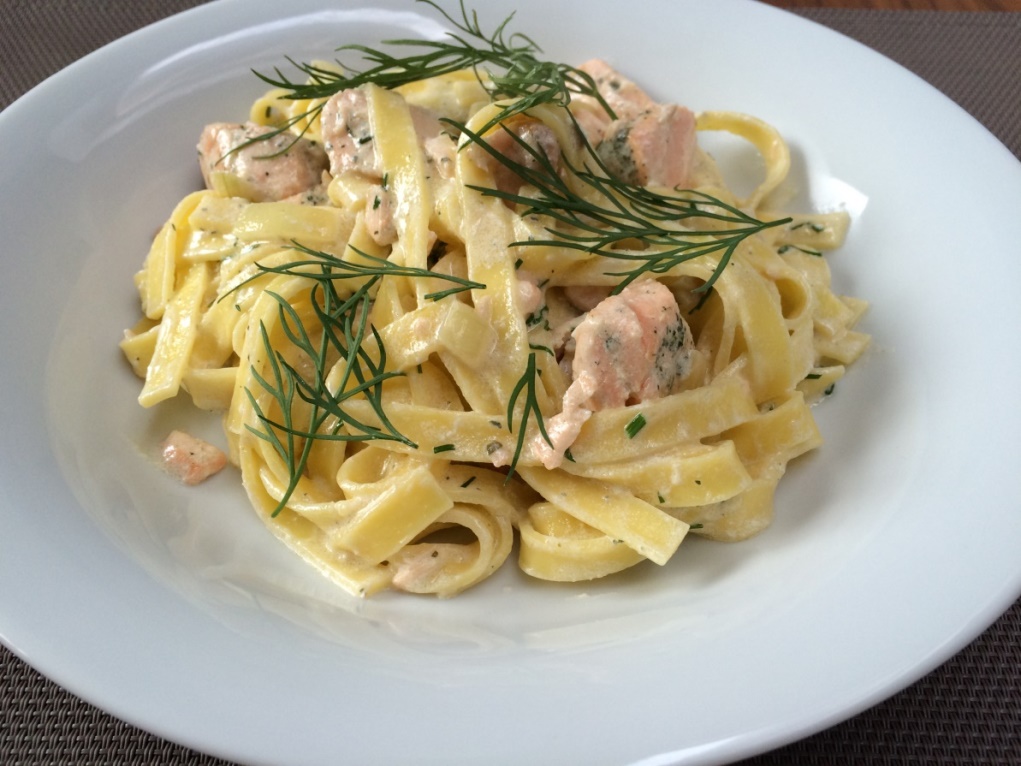 dag 3
de wip
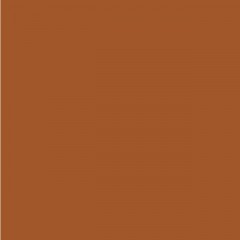 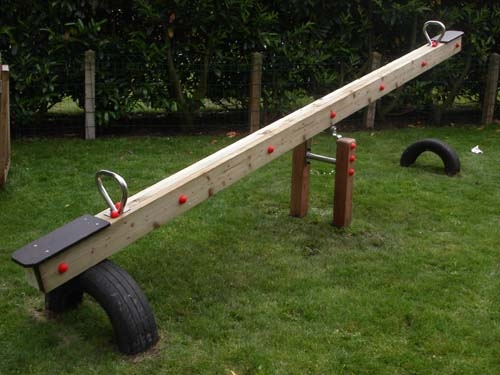 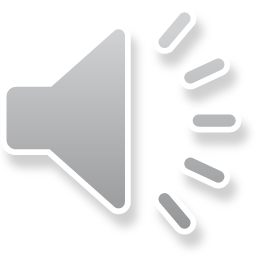 de glijbaan
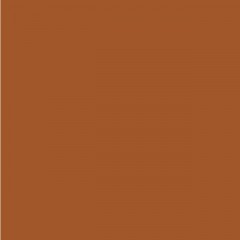 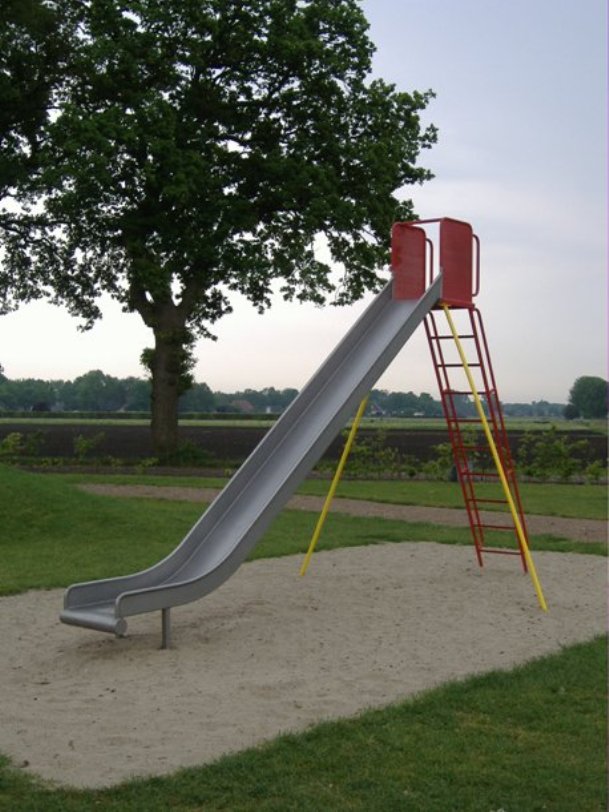 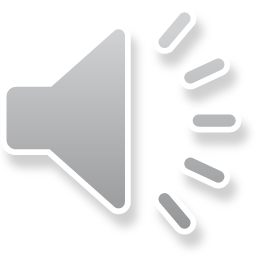 de kar
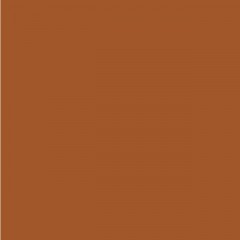 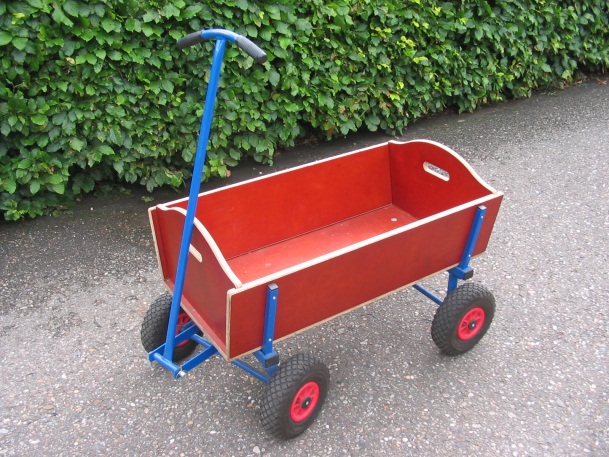 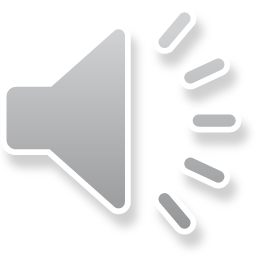 het klimrek
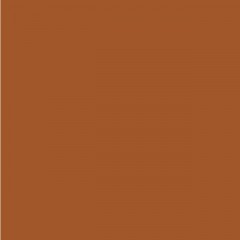 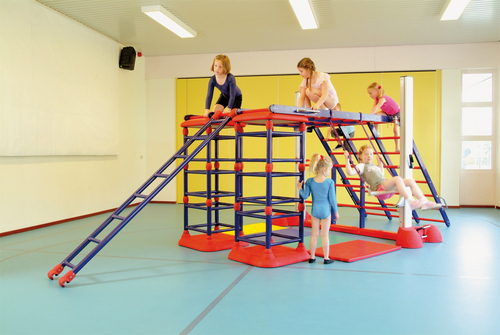 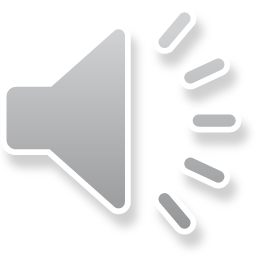 de speeltuin
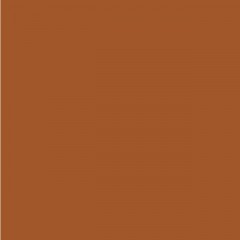 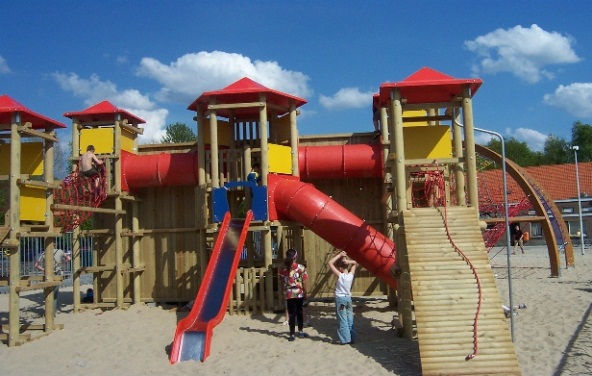 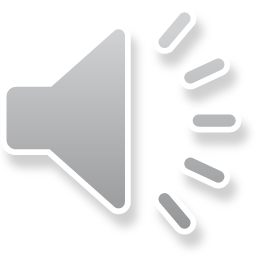 het springtouw
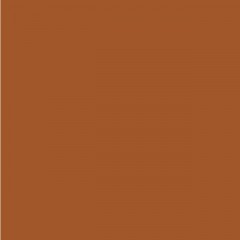 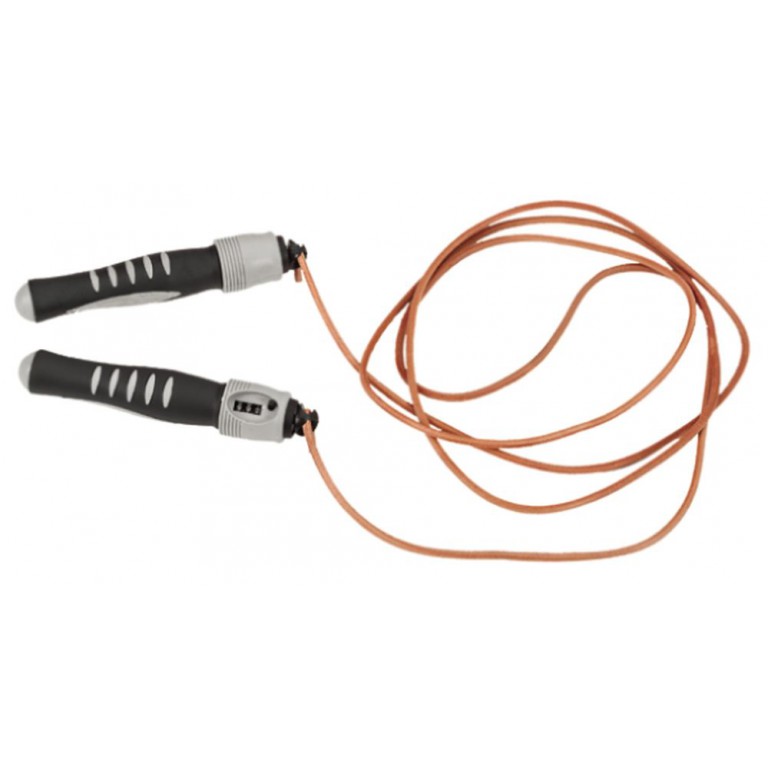 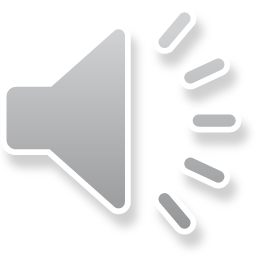 durven
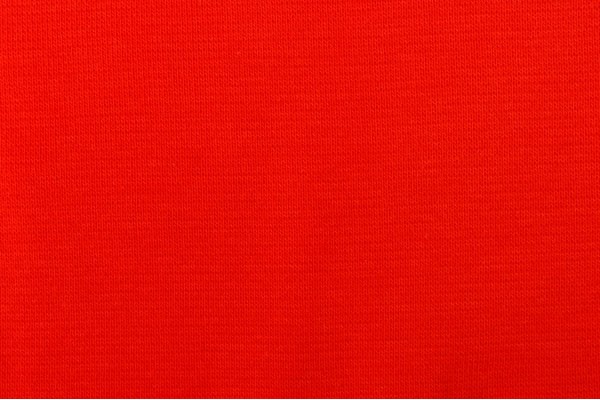 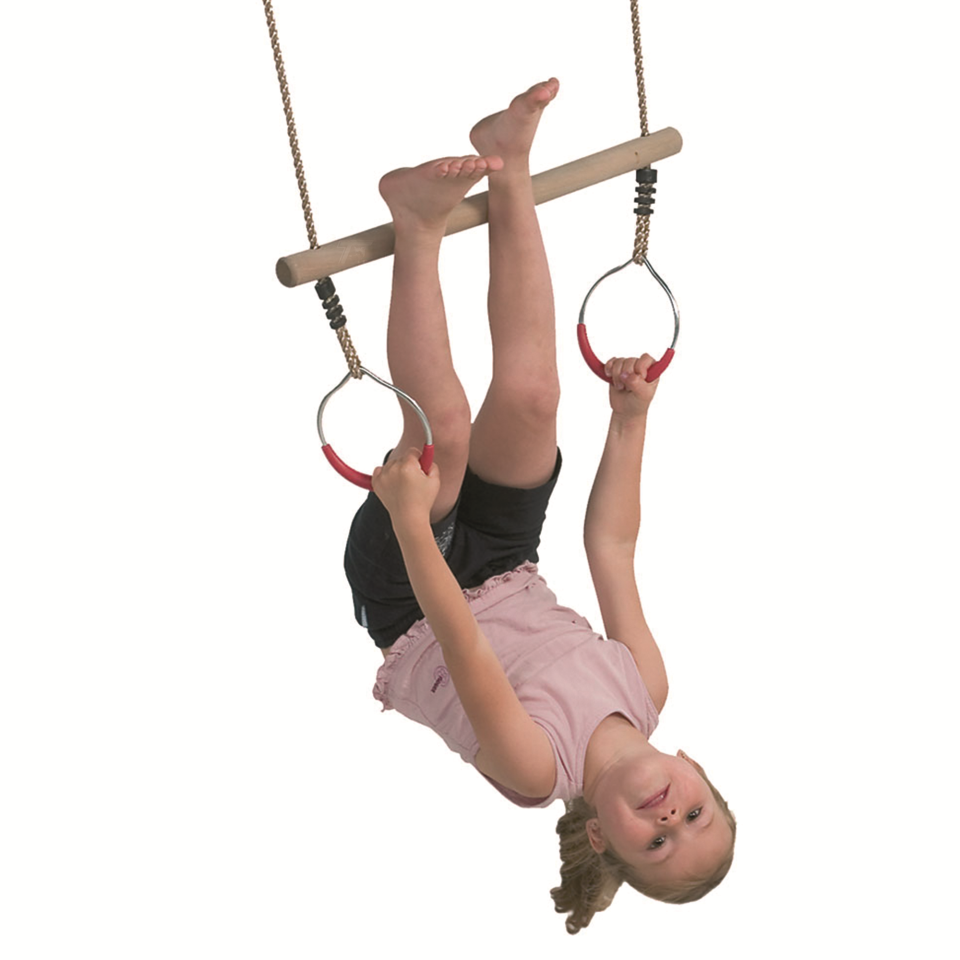 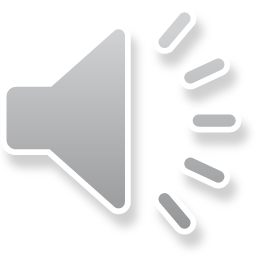 duwen
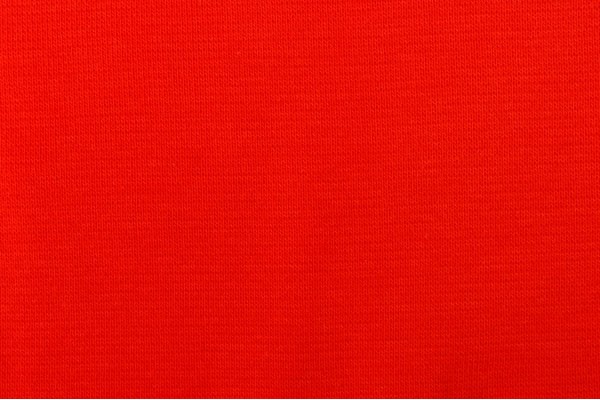 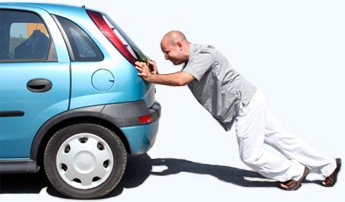 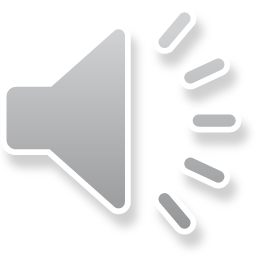 zin hebben in
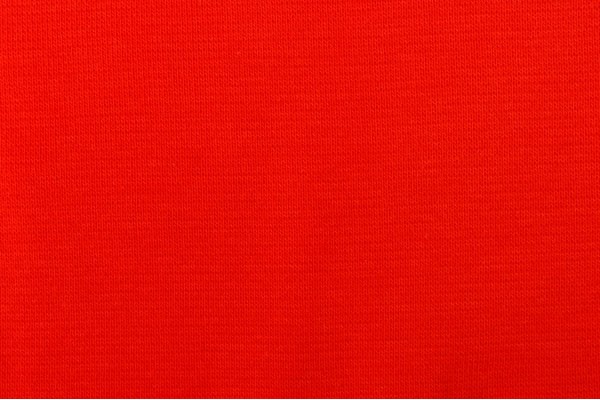 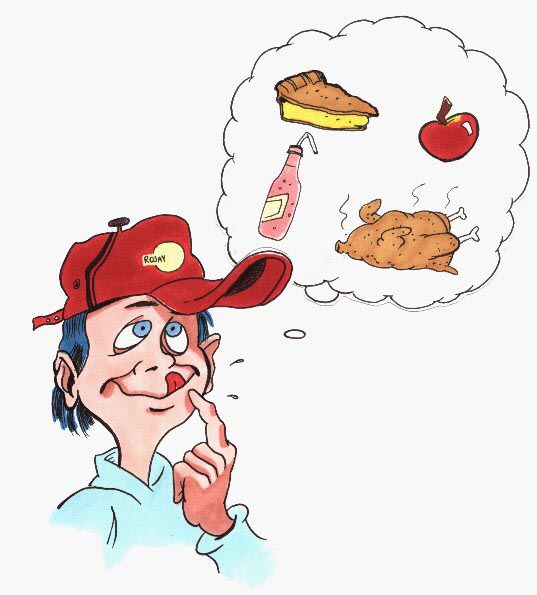 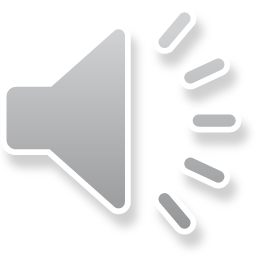 klimmen
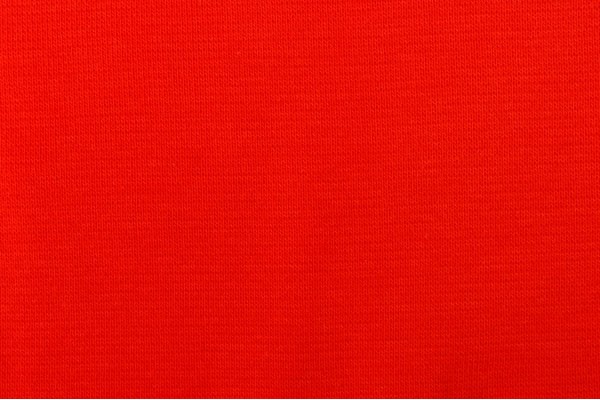 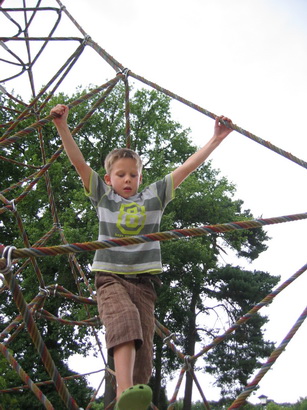 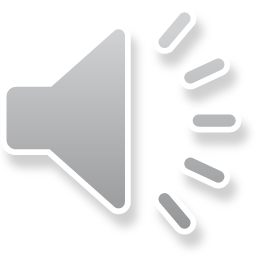 trekken
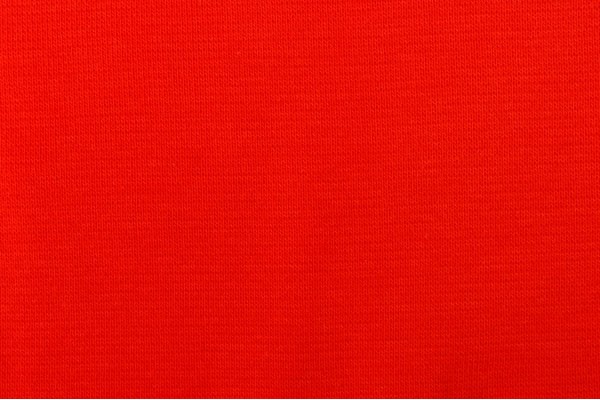 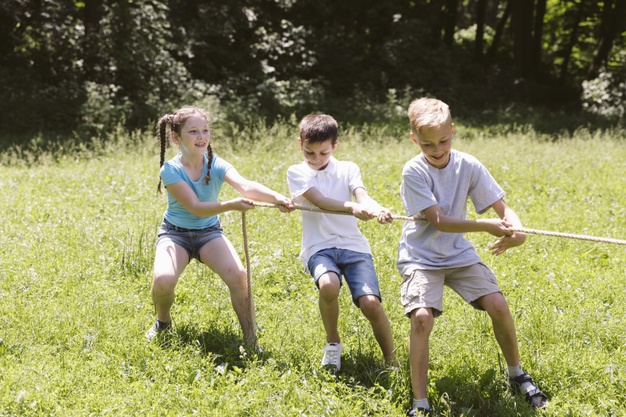 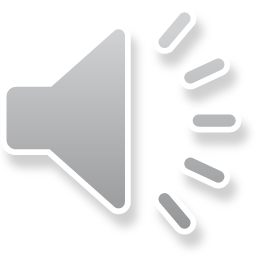 (armen)wijd
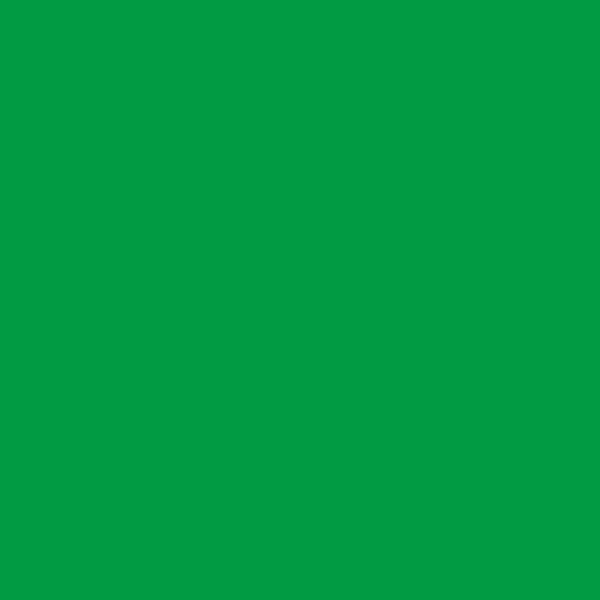 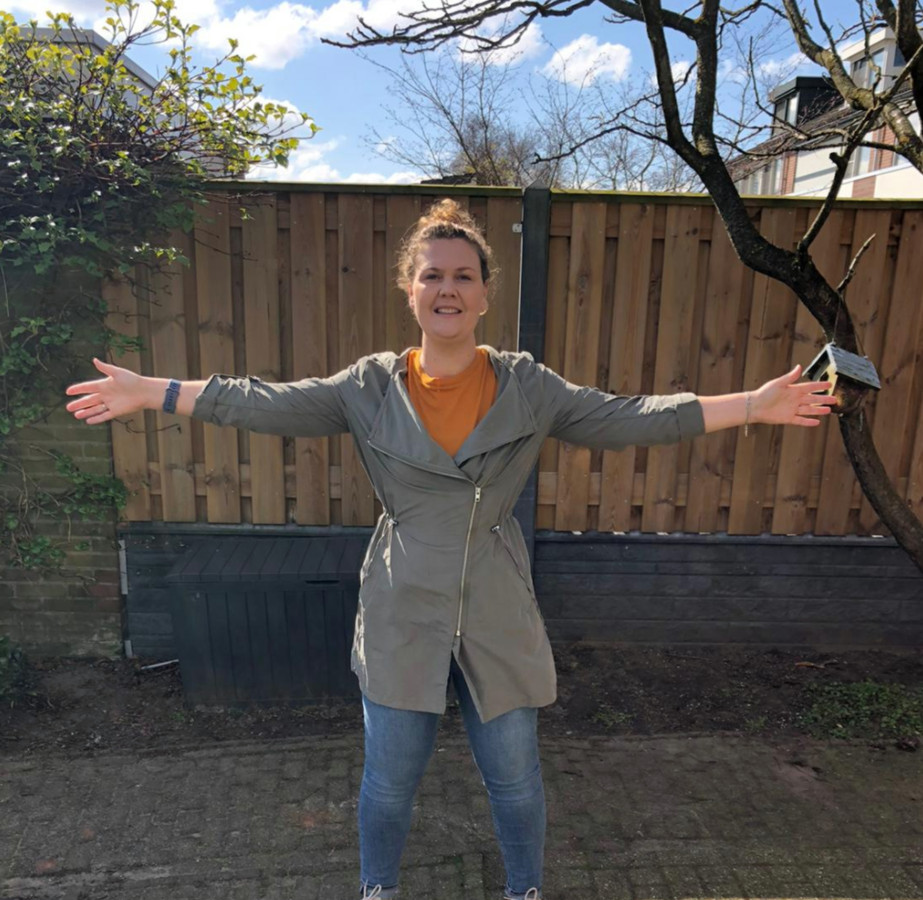 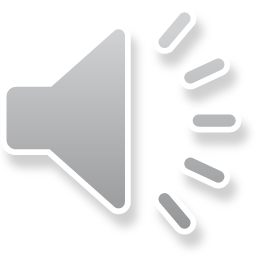 naar beneden/omlaag
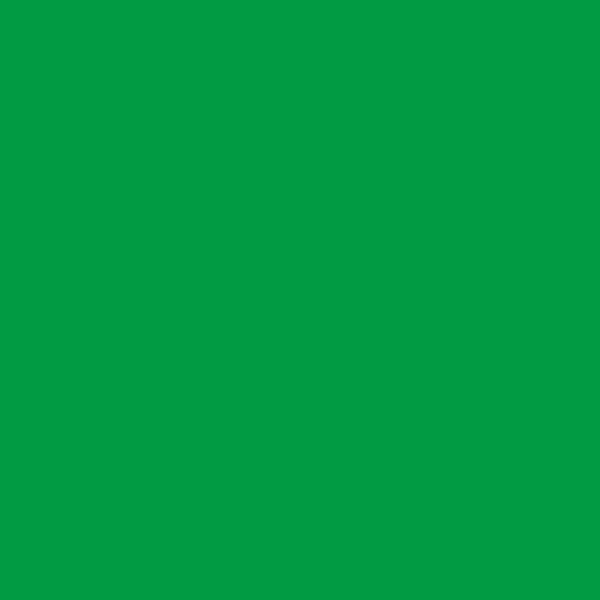 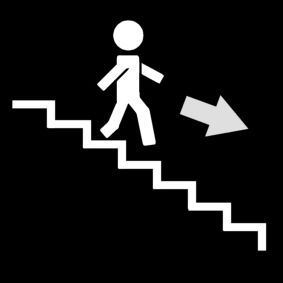 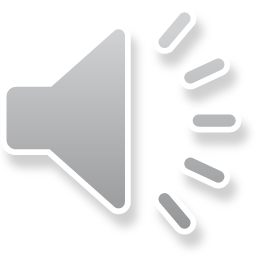 naar boven/omhoog
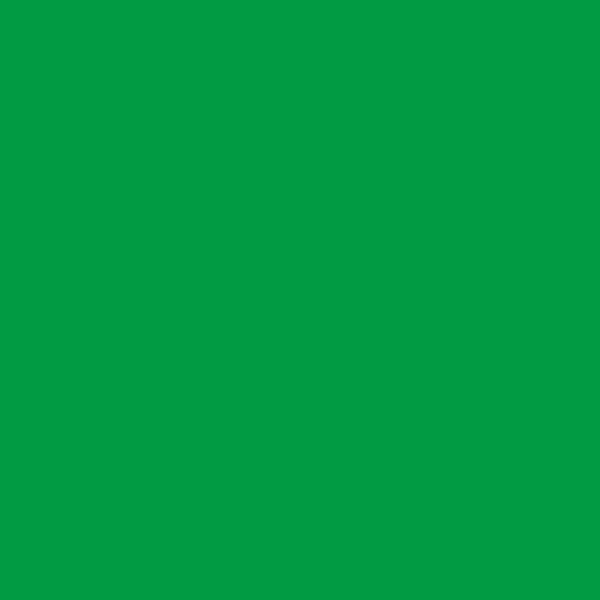 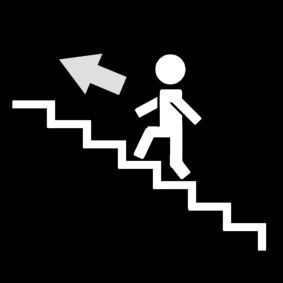 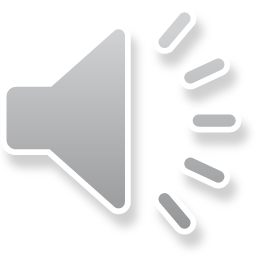 op en neer
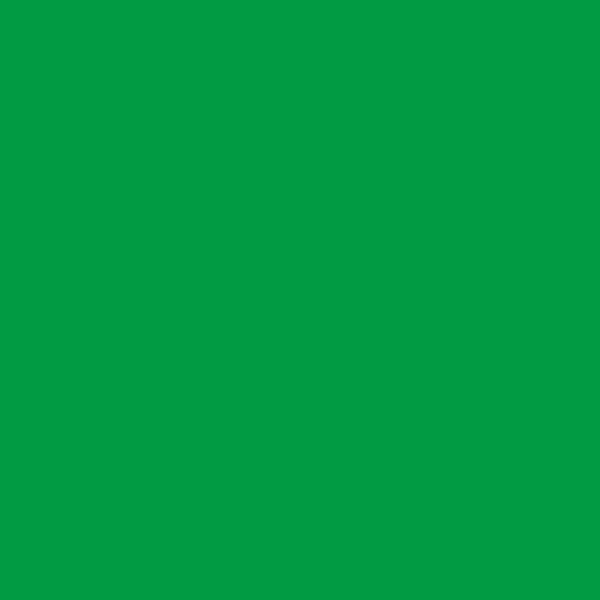 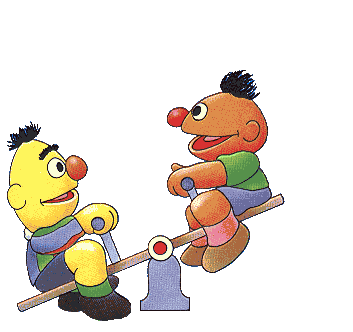 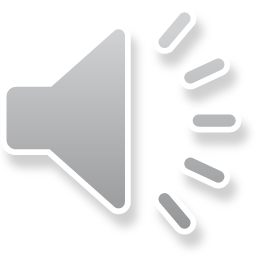 vanmorgen
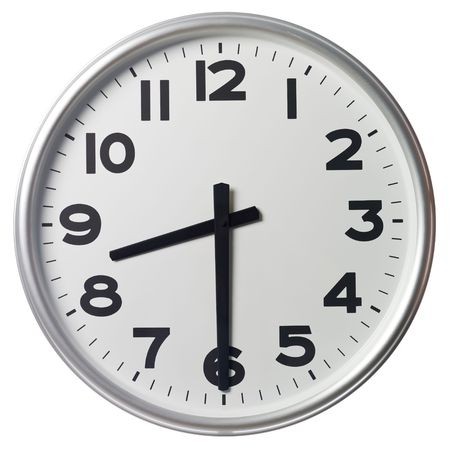 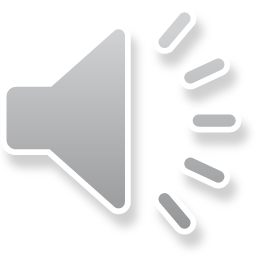 vanmiddag
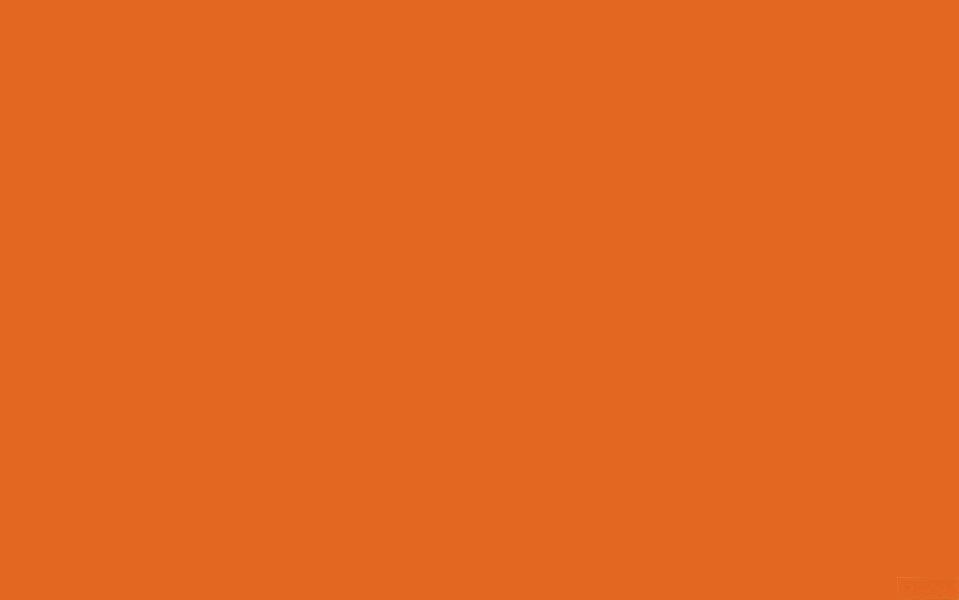 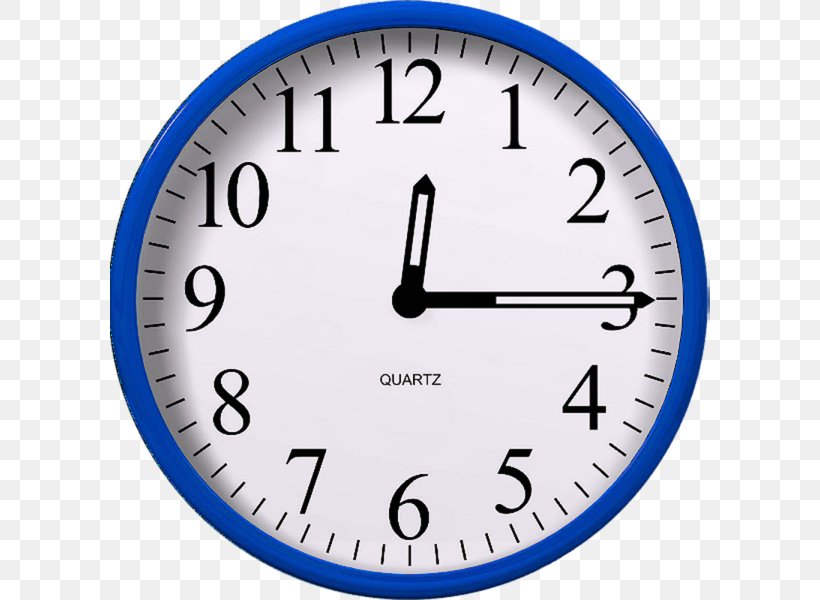 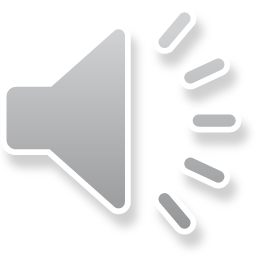 het woord van de dag 3: de speeltuin
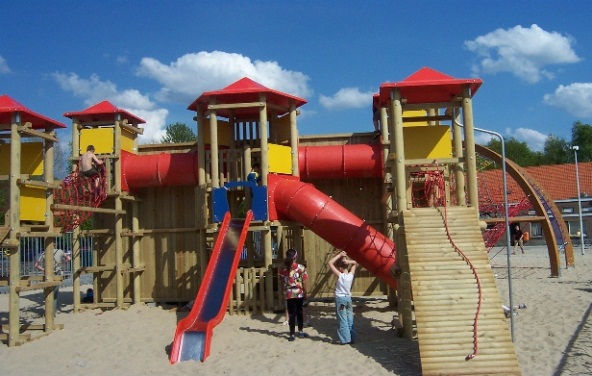 Het verhaal dag 3	Klik op
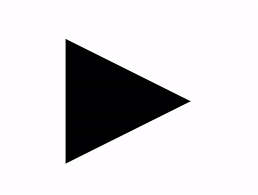 de verhaalplaten van dag 3
de verhaalplaten van dag 3
de verhaalplaten van dag 3
de verhaalplaten van dag 3
dag 4
de lamp
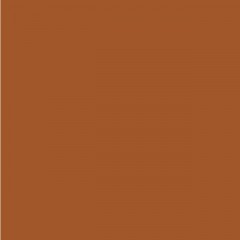 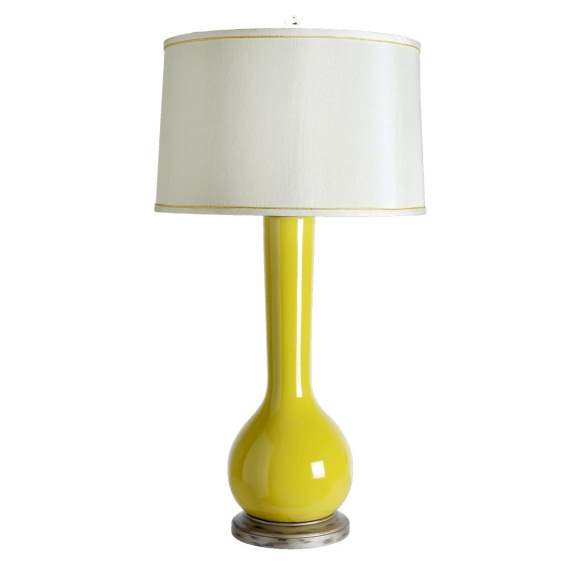 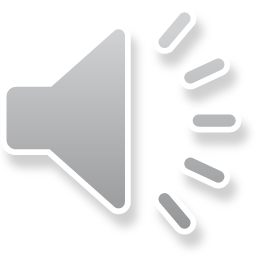 het brood
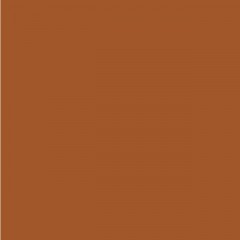 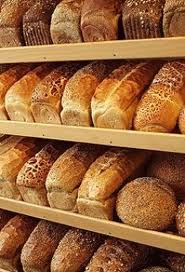 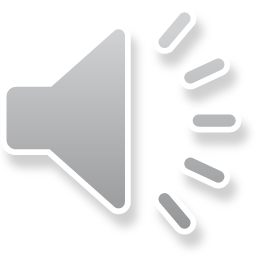 het touw
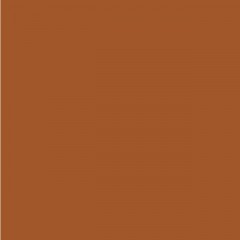 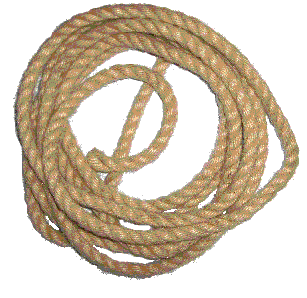 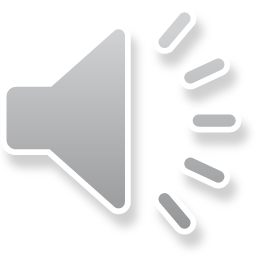 de vuist
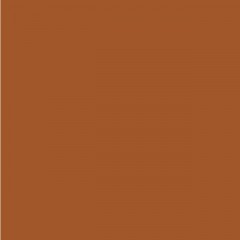 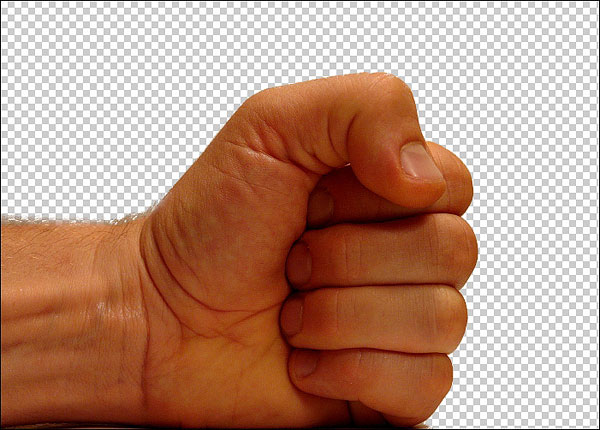 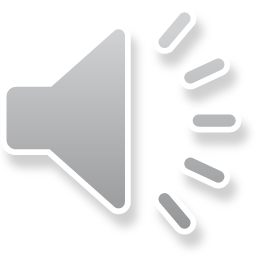 slaan
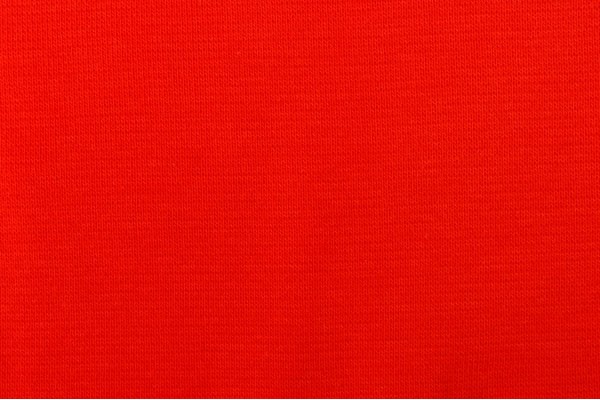 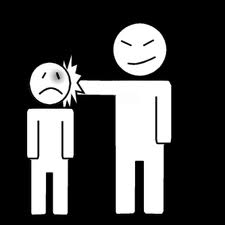 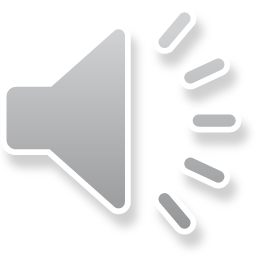 vragen
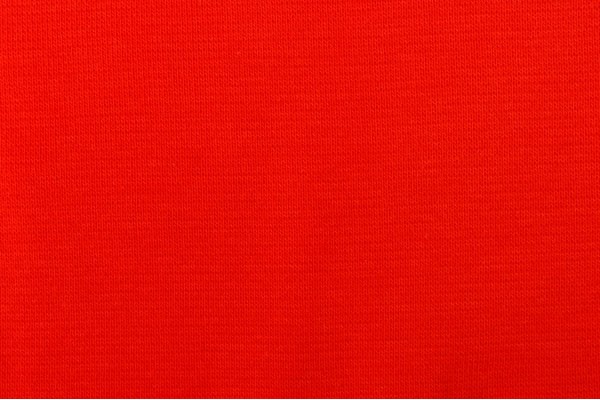 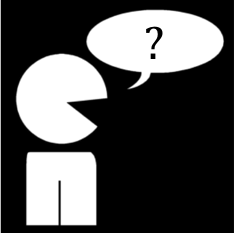 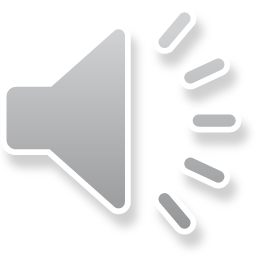 gillen
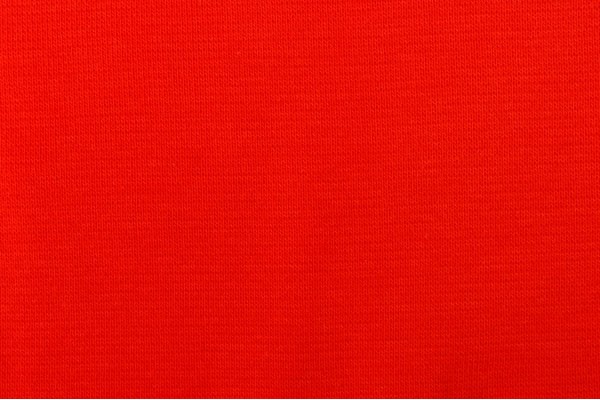 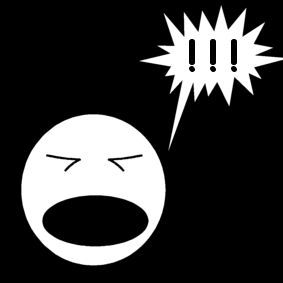 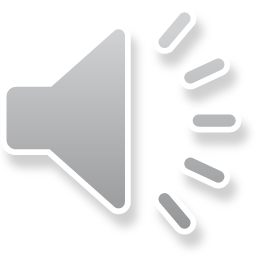 smal
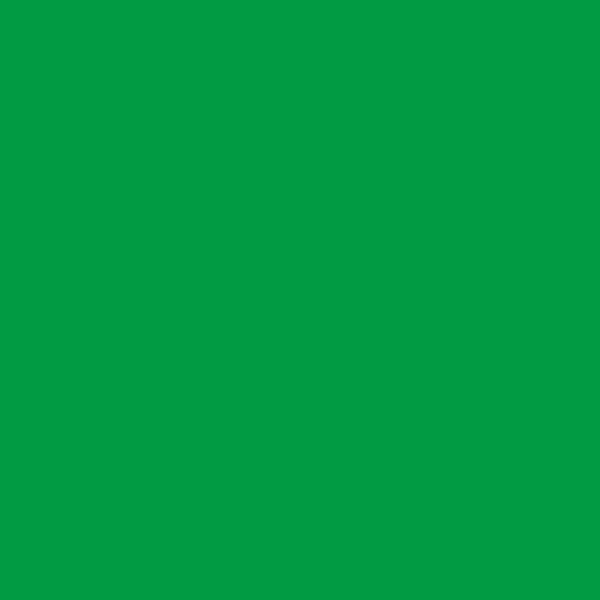 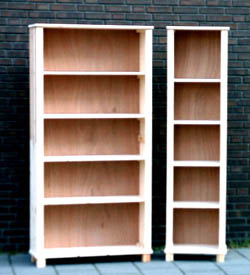 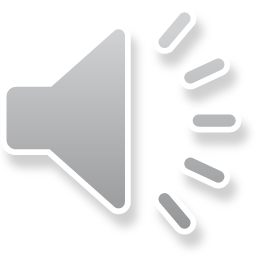 breed
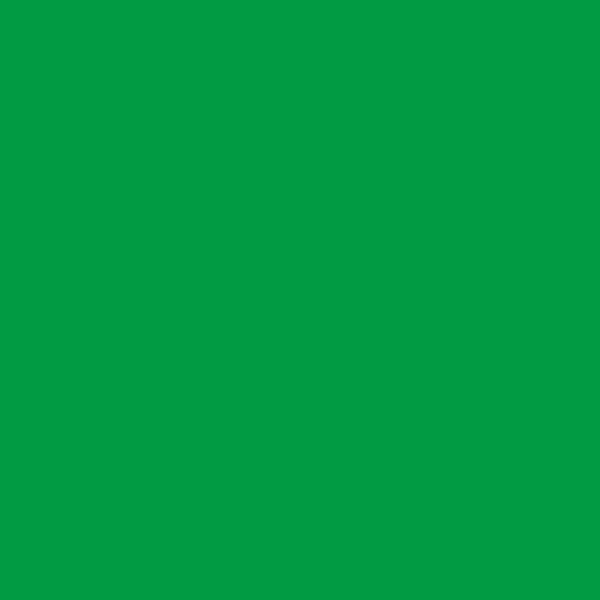 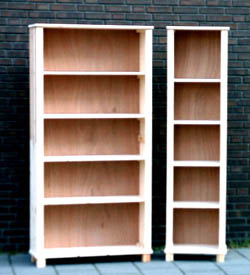 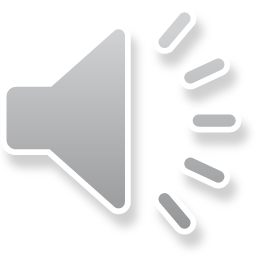 het woord van de dag 4: breed en smal
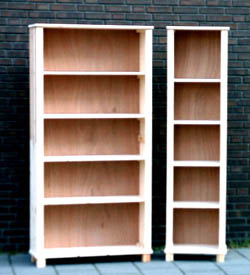 dag 5
de aardbei
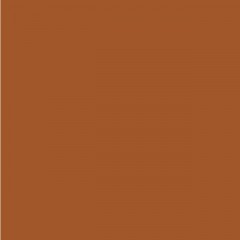 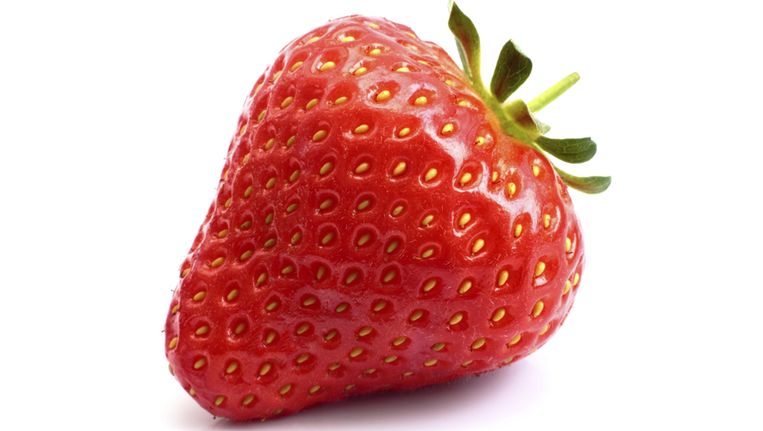 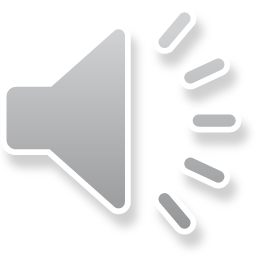 het deeg
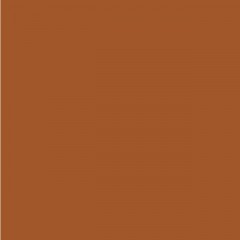 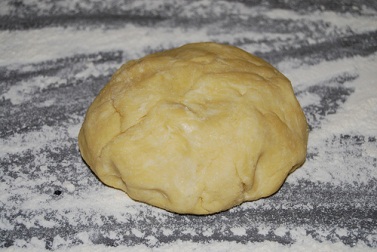 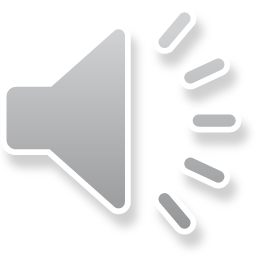 het ei
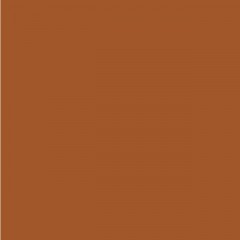 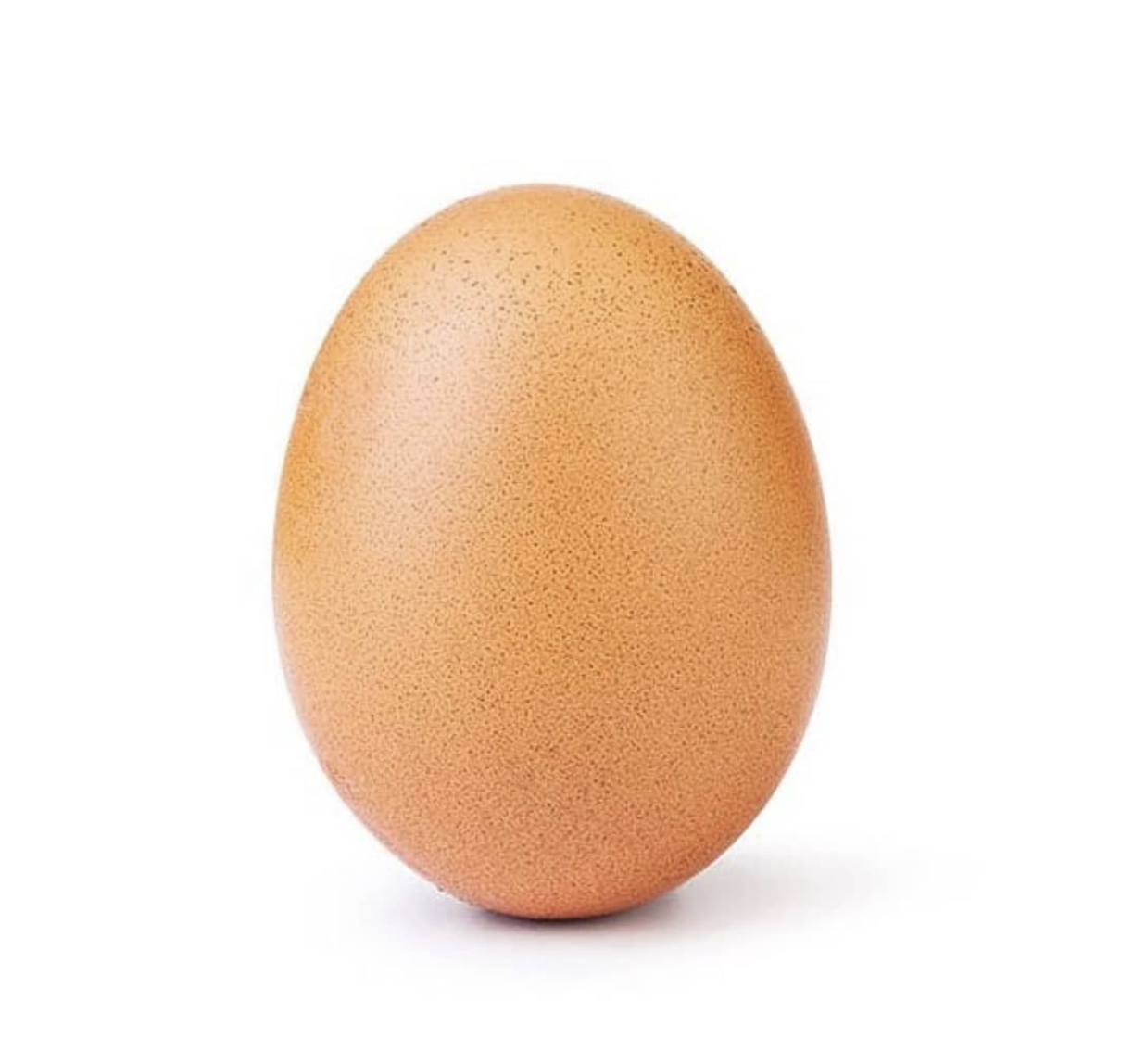 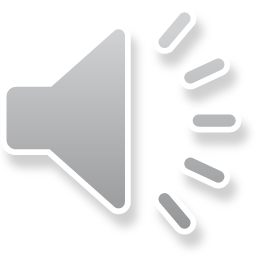 de hap
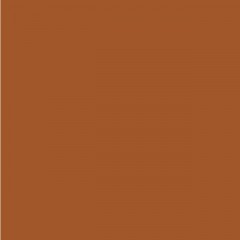 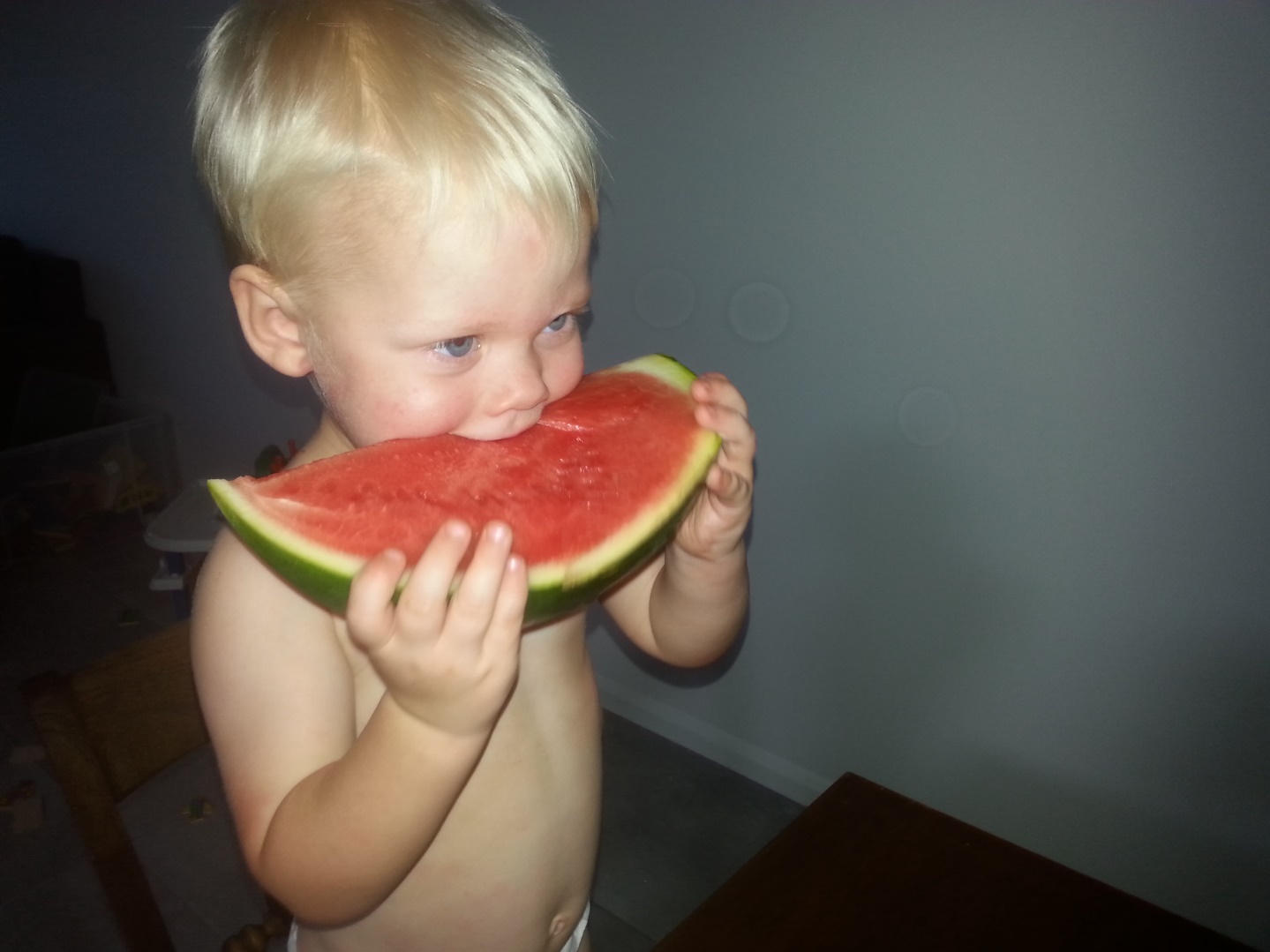 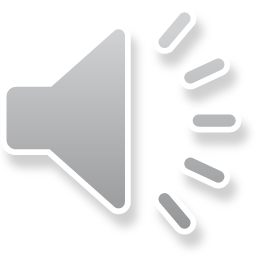 het meel
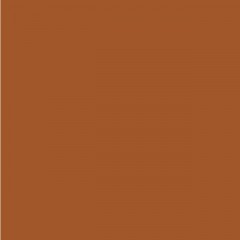 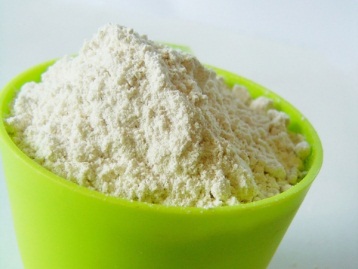 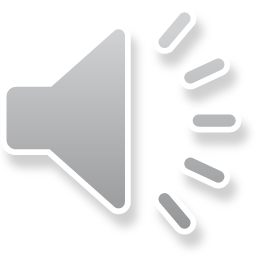 de oven
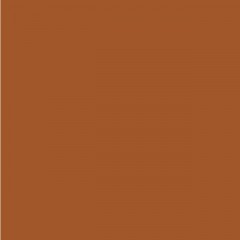 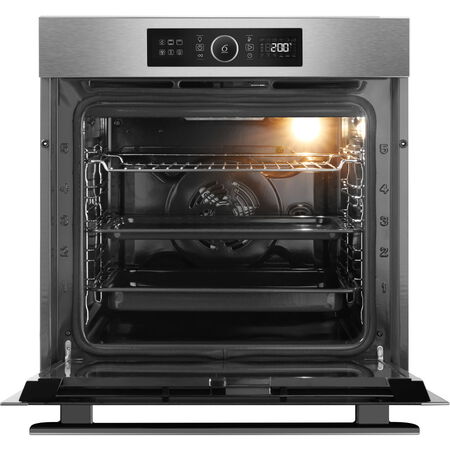 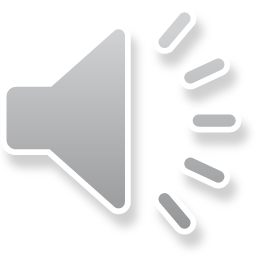 de slagroom
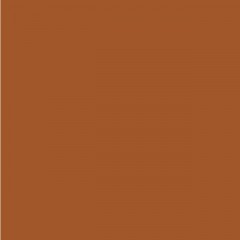 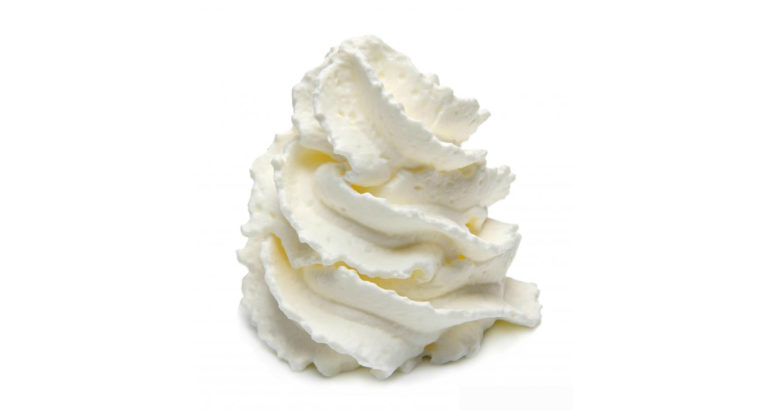 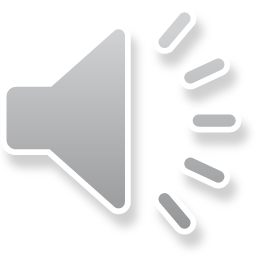 de suiker
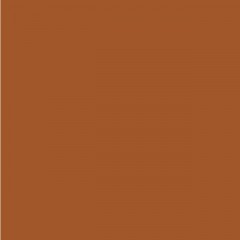 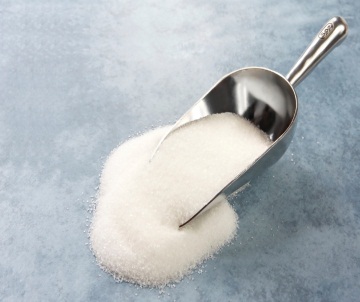 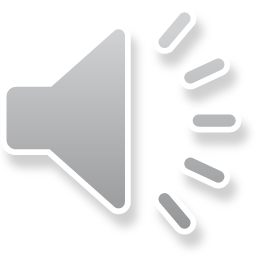 de taart
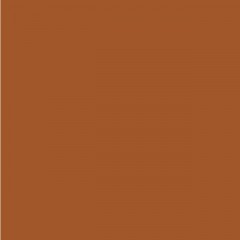 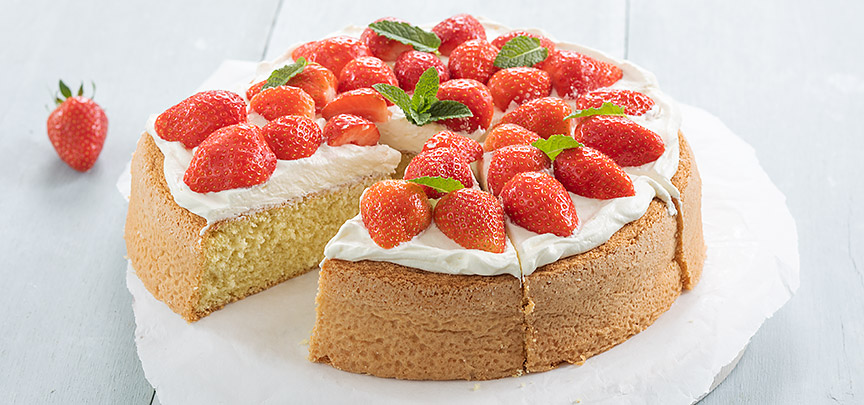 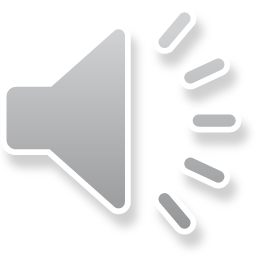 bakken
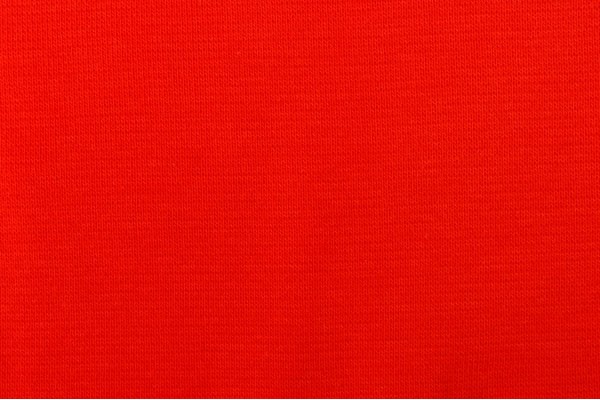 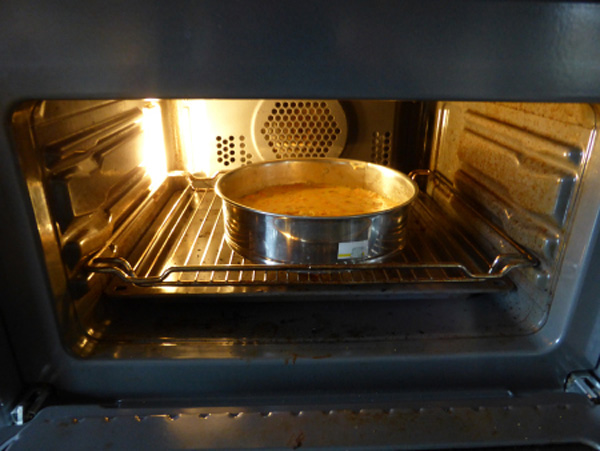 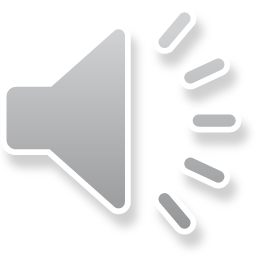 nodig hebben
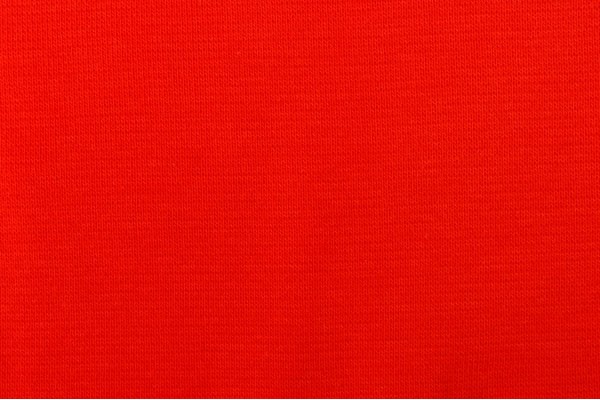 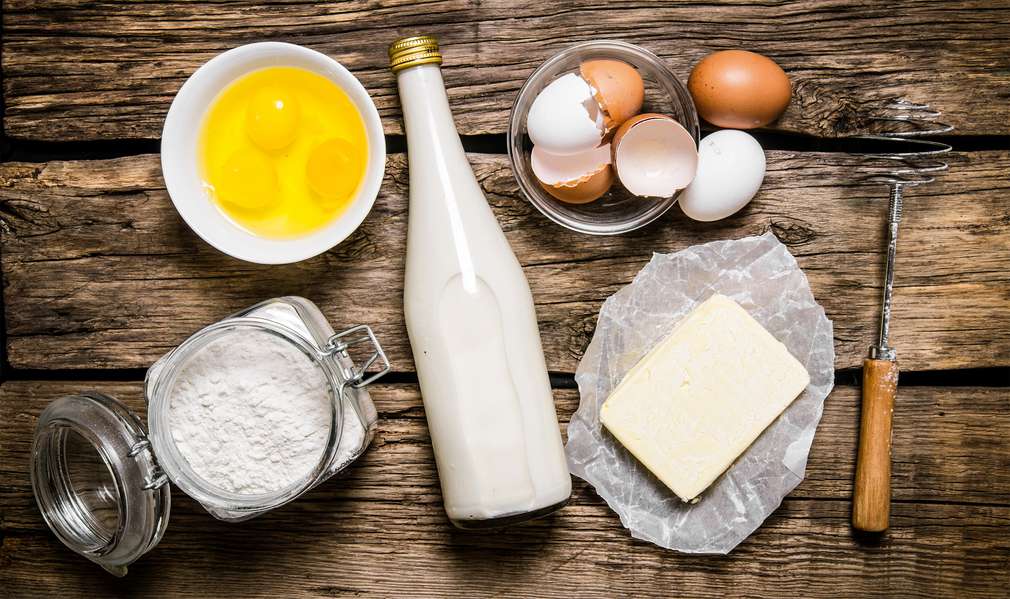 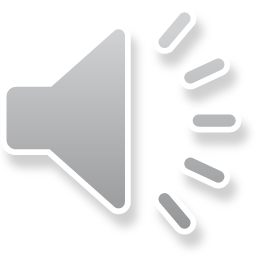 het woord van de dag 5: de taart
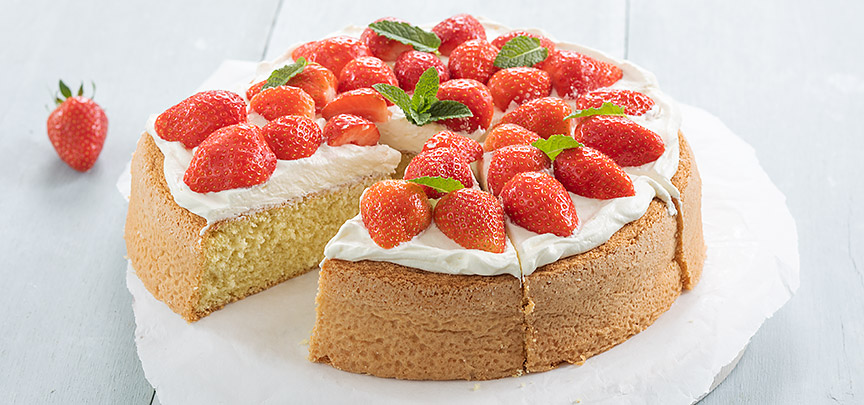